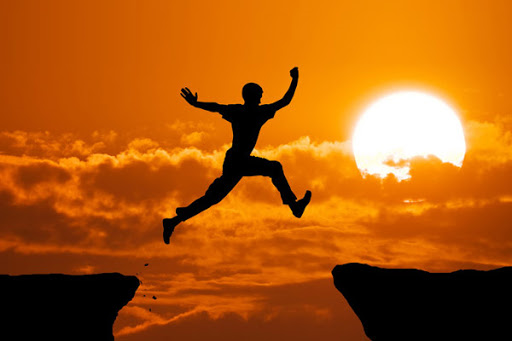 MESLEK SEÇİM SÜRECİ, HEDEF BELİRLEME VE PANDEMİ SÜRECİNDE VERİMLİ DERS ÇALIŞMA
PANDEMİ SÜRECİNDE VERİMLİ DERS ÇALIŞMA
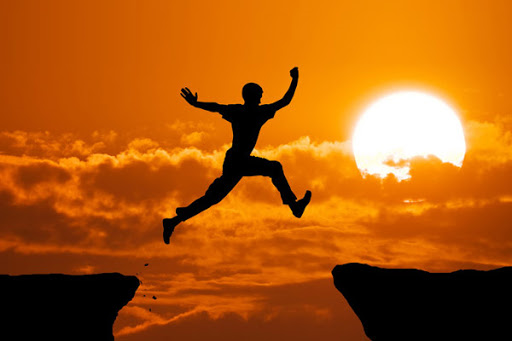 MOTİVASYON-KAYGI İLİŞKİSİ
MOTİVASYON HERHANGİ BİR İŞİ YAPMAYA DÖNÜK GÜDÜLENME, İSTEK-HEVES DUYGUSUDUR. DUYGULARIMIZI SADECE DÜŞÜNCELERİMİZ BELİRLEMEZ. DUYGULARIMIZI; DÜŞÜNCELERİMİZ, DUYGULARIMIZIN DİĞER DUYGULARIMIZLA İLİŞKİSİ VE YAŞANTIMIZ ETKİLER. YANİ BİR DUYGUMUZUN KOMPLEKS BİRÇOK DİNAMİKLE İLİŞKİSİ OLDUĞUNU FARKETMEMİZ GEREKİR.
PANDEMİ SÜRECİNDE VERİMLİ DERS ÇALIŞMA
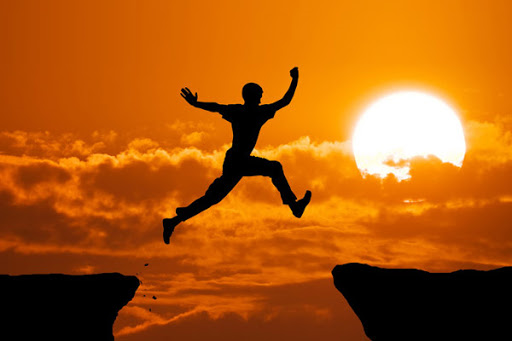 MOTİVASYON-KAYGI İLİŞKİSİ
MOTİVASYON DUYGUSUNU AKTİVE EDEREK, GELECEĞE DÖNÜK HEDEFLERİMİZE ULAŞMAYA ÇALIŞIRIZ. MOTİVASYON DUYGUSUNU HİSSEDEREK ŞUANDAKİ TAVIR VE DAVRANIŞLARIMIZDA DEĞİŞİKLİK OLUŞTURMAYA UĞRAŞIRIZ. DERS ÇALIŞMA SÜRECİNDE MOTİVASYON DUYGUSUNU SADECE ŞU AN AKTİVE ETMEMİZ YETMEZ. MOTİVASYON DUYGUSUNUN DEVAMLILIĞINI OLUŞTURABİLİRSEK, UZUN SÜRELİ DERS ÇALIŞMA SÜRECİNİ HAYATIMIZA KATABİLİRİZ. BUNU BAŞARABİLMEMİZ İÇİN DE DÜŞÜNCELERİMİZİN, DUYGULARIMIZIN, DAVRANIŞLARIMIZIN BÜTÜNLEŞİK SİSTEMLİ BİR ŞEKİLDE MOTİVASYON DUYGUSUNA HİZMET ETMESİ GEREKİR.
PANDEMİ SÜRECİNDE VERİMLİ DERS ÇALIŞMA
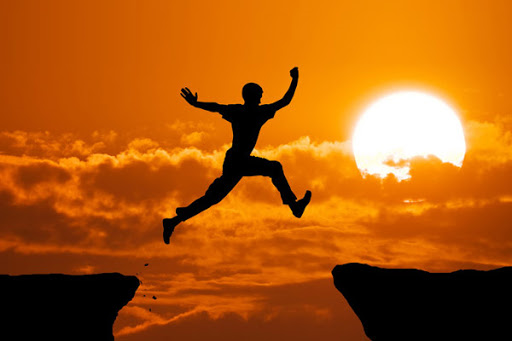 MOTİVASYON-KAYGI İLİŞKİSİ
DERS ÇALIŞMA SÜRECİNDE MOTİVASYON VE KAYGI BİRLİKTE ÇALIŞIRLAR. BİRBİRİNE YOLDAŞLIK EDERLER. HEDEFE DÖNÜK MOTİVASYONU OLMAYAN BİRİSİ KAYGI HİSSETMEZ. DERS ÇALIŞMA SÜRECİNDE BELİRSİZLİKLERİ FAZLA OLAN BİREY, NE YAPACAĞINI BİLEMEZ VE OPTİMUM SEVİYENİN ÜZERİNDE KAYGI YAŞAMAYA BAŞLAR. YAŞANILAN BU DURUM DERS ÇALIŞMA SÜRECİNDEN ÖĞRENCİNİN YA TAMAMEN UZAKLAŞMASINA YA DA ÇALIŞMA SÜRECİNDE BELİRGİN PERFORMANS DÜŞÜKLÜĞÜNE SEBEP OLUR.
PANDEMİ SÜRECİNDE VERİMLİ DERS ÇALIŞMA
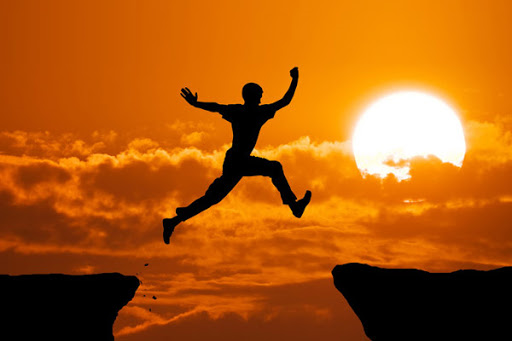 MOTİVASYON-KAYGI İLİŞKİSİ
1. MADDE
MESLEK SEÇİM SÜRECİHEDEF KOYMA SÜRECİÖZFARKINDALIK(KENDİNİ TANIMA, DUYGU VE DÜŞÜNCELERİNİ TANIMA, STRES YÖNETİMİ)DERS ÇALIŞMA STRATEJİLERİHAYATIMIZI DÜZENLEME-ÖZDİSİPLİN
2. MADDE
3. MADDE
4.MADDE
5. MADDE
PANDEMİ SÜRECİNDE VERİMLİ DERS ÇALIŞMA
1. MADDE
MESLEK SEÇİM SÜRECİ
KÜÇÜK YAŞTAN İTİBAREN MESLEK SEÇİMİ NOKTASINDA FARKINDA OLMADAN YÖNLENDİRMELERE MARUZ KALIRIZ. BU YÖNLENDİRMELER YA EN YAKINIMIZ OLAN  AİLEMİZ TARAFINDAN YA DA SOSYAL ÇEVREMİZ TARAFINDAN YAPILIR. KÜÇÜK YAŞTAKİ BİR BİREYİ HERHANGİ BİR MESLEĞE YÖNLENDİRMEK HATALI BİR YAKLAŞIMDIR. KÜÇÜK YAŞTA MESLEKİ YÖNLENDİRME DEĞİL, KÜÇÜK YAŞTA MESLEKİ BİLGİLENDİRME SÜRECİ BAŞLAR.
PANDEMİ SÜRECİNDE VERİMLİ DERS ÇALIŞMA
1. MADDE
MESLEK SEÇİM SÜRECİ
BİREYİN MESLEK SEÇİM SÜRECİNDE; KENDİNİ TANIMAYA, KENDİNİ KEŞFETMEYE, MESLEKLER HAKKINDA BİLGİ EDİNMEYE İHTİYACI VARDIR.BUNUN İÇİNDE ZAMANA VE DENEYİMLERE GEREKSİNİM DUYAR.BİREYİN MUTLU OLABİLECEĞİ TEK BİR MESLEK YOKTUR, MESLEKLER VARDIR. MESLEK SEÇİM SÜRECİNDE BİREY NASIL BİR YOL İZLEMELİ BUNLARI MADDELER HALİNDE AŞAĞIDA SIRALADIK;
PANDEMİ SÜRECİNDE VERİMLİ DERS ÇALIŞMA
1. MADDE
MESLEK SEÇİM SÜRECİ
A
İLGİ VE YETENEKLER; HAYATIMIZDA KENDİMİZİ SÜREKLİ KEŞFEDEREK, DENEYİMLEYEREK ÖĞRENEBİLECEĞİMİZ ÖZELLİKLERİMİZDİR.
BİREYİN İLGİ VE YETENEKLERİNİ FARKETMESİ
PANDEMİ SÜRECİNDE VERİMLİ DERS ÇALIŞMA
1. MADDE
MESLEK SEÇİM SÜRECİ
B
BİREY HANGİ BÖLÜMDE(SAYISAL-EŞİTAĞIRLIK-SÖZEL-DİL) AKADEMİK PERFORMANSININ DAHA İYİ OLACAĞINI MUHAKKAK FARKETMELİDİR. ALAN SEÇİMİNDE ÖĞRENCİLERİMİZ DAHA ÇOK HAYAL ETTİKLERİ MESLEĞE GÖRE ALAN SEÇERLER. ASLINDA BU YAPILAN CİDDİ BİR HATADIR. AYNI İLGİ YETENEKLERİMİZİN MESLEK SEÇİM SÜRECİNDE ÖNEMLİ BİR YERİ OLDUĞU GİBİ AKADEMİK OLARAK HANGİ ALANDA BAŞARILI OLDUĞUMUZUN FARKEDİLMESİNİN MESLEK SEÇİM SÜRECİNDE ÖNEMLİ BİR YERİ VARDIR.
BİREYİN AKADEMİK BAŞARISI
PANDEMİ SÜRECİNDE VERİMLİ DERS ÇALIŞMA
1. MADDE
MESLEK SEÇİM SÜRECİ
C
ÖĞRENCİLERİMİZ DAHA ÇOK İLGİ ALANLARINDA OLAN MESLEKLERİ ARAŞTIRIRLAR ANCAK ŞUNUN FARKINDA DEĞİLLERDİR. BELKİDE ARAŞTIRACAĞI FARKLI MESLEKLER İLGİSİNİ ÇEKECEKTİR. ÖĞRENCİLER BÜTÜN MESLEKLER HAKKINDA ARAŞTIRMAYA SEVKEDİLMELİDİR.
	MESLEK ARAŞTIRMA SÜRECİNDE; ÖĞRENCİLER MESLEKLERİ TANIMINDAN DEĞİL DİREKT MESLEKLERİ YAPANLARIN YORUMLARINDAN ÖĞRENMELERİ FAYDALI OLACAKTIR. BURADA MESLEK ERBABLARININ  DUYGUSAL YORUMLARINA DEĞİL MESLEĞİ İCRA EDERKEN HANGİ BECERİLERİNİ KULLANDIKLARINI VE NASIL BİR ÇALIŞMA ORTAMLARINDA BULUNDUKLARINI   DİKKATE ALMALARI GEREKİR. AYRICA MESLEKLERİN ÜNİVERSİTEDE HANGİ BÖLÜMLERLE İLİŞKİSİNİ OLDUĞUNU, İLİŞKİSİ OLAN BÖLÜMLERE ULAŞMAK İÇİNDE; TYT-AYT DEN KAÇ NET YAPMALARI GEREKTİĞİNİ ARAŞTIRMALARI GEREKİR. AYRICA GİTMEK İSTEDİKLERİ BÖLÜMLE İLGİLİ ÜNİVERSİTEDE OKUTULAN DERSLERİ DE MUHAKKAK ARAŞTIRMALARI GEREKİR.
MESLEKLERİN ARAŞTIRILMASI
PANDEMİ SÜRECİNDE VERİMLİ DERS ÇALIŞMA
1. MADDE
MESLEK SEÇİM SÜRECİ
MESLEK SEÇİM SÜRECİ; YUKARIDA SAYILAN A,B VE C MADDELERİ ÜZERİNDEN ÖĞRENCİNİN KENDİSİNİ DEĞERLENDİREREK. KENDİSİNE UYGUN SIRALI MESLEKİ ALTERNATİFLER OLUŞTURABİLİR. UNUTULMAMALIDIR Kİ MESLEK SEÇİM SÜRECİ ÜNİVERSİTE SINAV SONUÇLARI AÇIKLANDIKTAN SONRA TERCİH SIRALAMASINA KADAR ASLINDA DEVAM EDER. BURADA ÖNEMLİ OLAN BİRÇOK DEĞİŞKENİ DOĞRU ANALİZ EDEREK KENDİMİZ İÇİN EN DOĞRU KARARI VERMEYE ÇALIŞMAKTIR.
.
SONUÇ OLARAK
PANDEMİ SÜRECİNDE VERİMLİ DERS ÇALIŞMA
2. MADDE
HEDEF KOYMA SÜRECİ
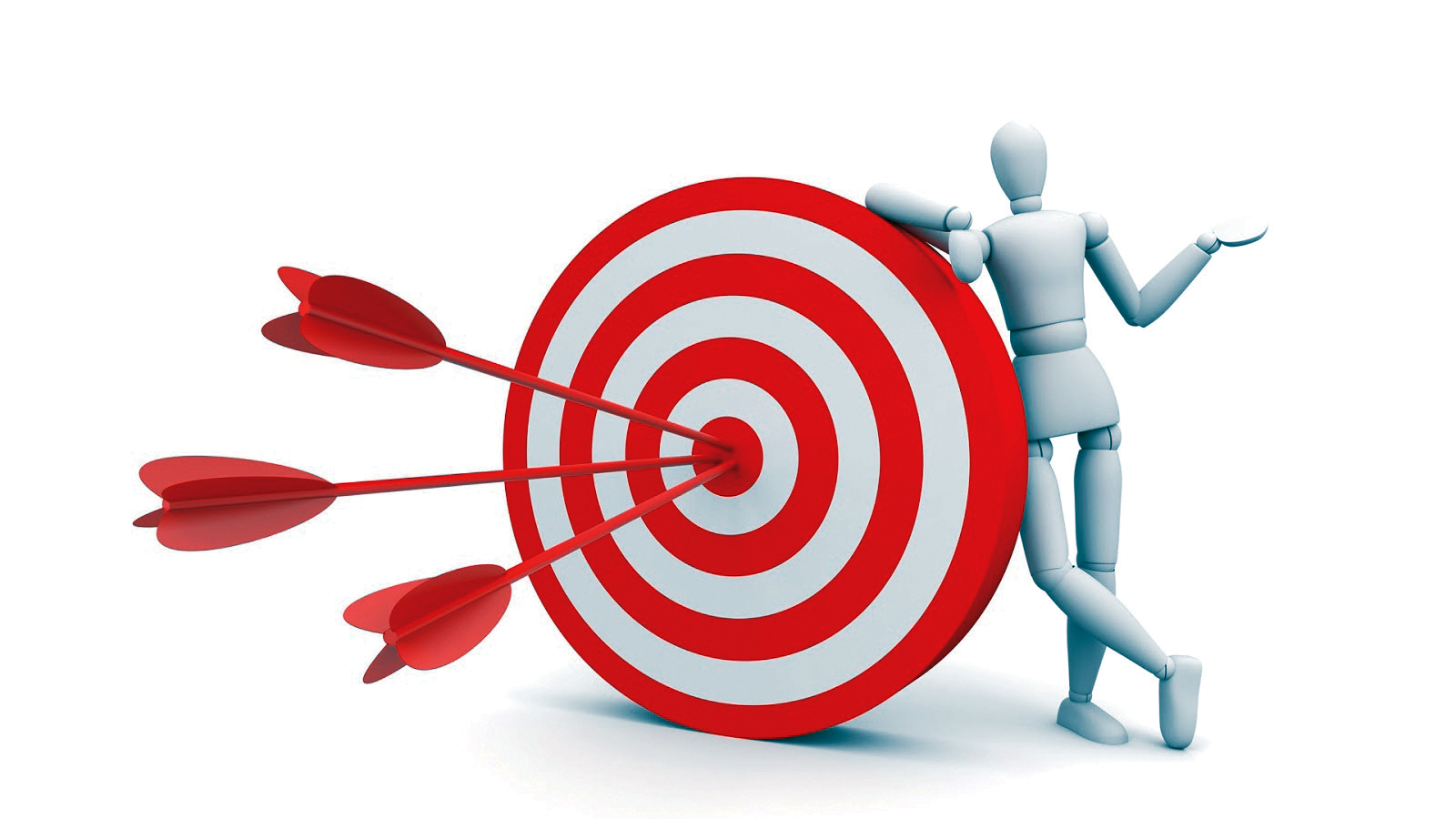 MESLEK SEÇİM SÜRECİNDEN ANLAŞILACAĞI ÜZERE; HER ÖĞRENCİNİN HEDEFİ YADA HEDEFLERİ OLABİLİR. BAZI ÖĞRENCİLERİN TEK BİR HEDEFİNİN OLMASI NE KADAR DOĞAL VE OLAĞAN İSE BAZI ÖĞRENCİLERİN 1’DEN FAZLA MESLEKİ HEDEF BELİRLEMESİ DE GAYET OLAĞAN VE DOĞALDIR. 
	HEDEFİN VEYA HEDEFLERİN AMACI MOTİVASYON DUYGUSUNU TETİKLEYİP ŞUANIMIZDA DAVRANIŞ DEĞİŞİKLİĞİ OLUŞTURMASIDIR. BELİRLENEN HEDEF VEYA HEDEFLER DERS ÇALIŞMA SÜRECİNDE DAVRANIŞLARMIZDA DEĞİŞİKLİK OLUŞTURMUYORSA HEDEFİN VE HEDEFLERİN ASLINDA BİR ANLAMI YOK DEMEKTİR. 
.
PANDEMİ SÜRECİNDE VERİMLİ DERS ÇALIŞMA
2. MADDE
HEDEF KOYMA SÜRECİ
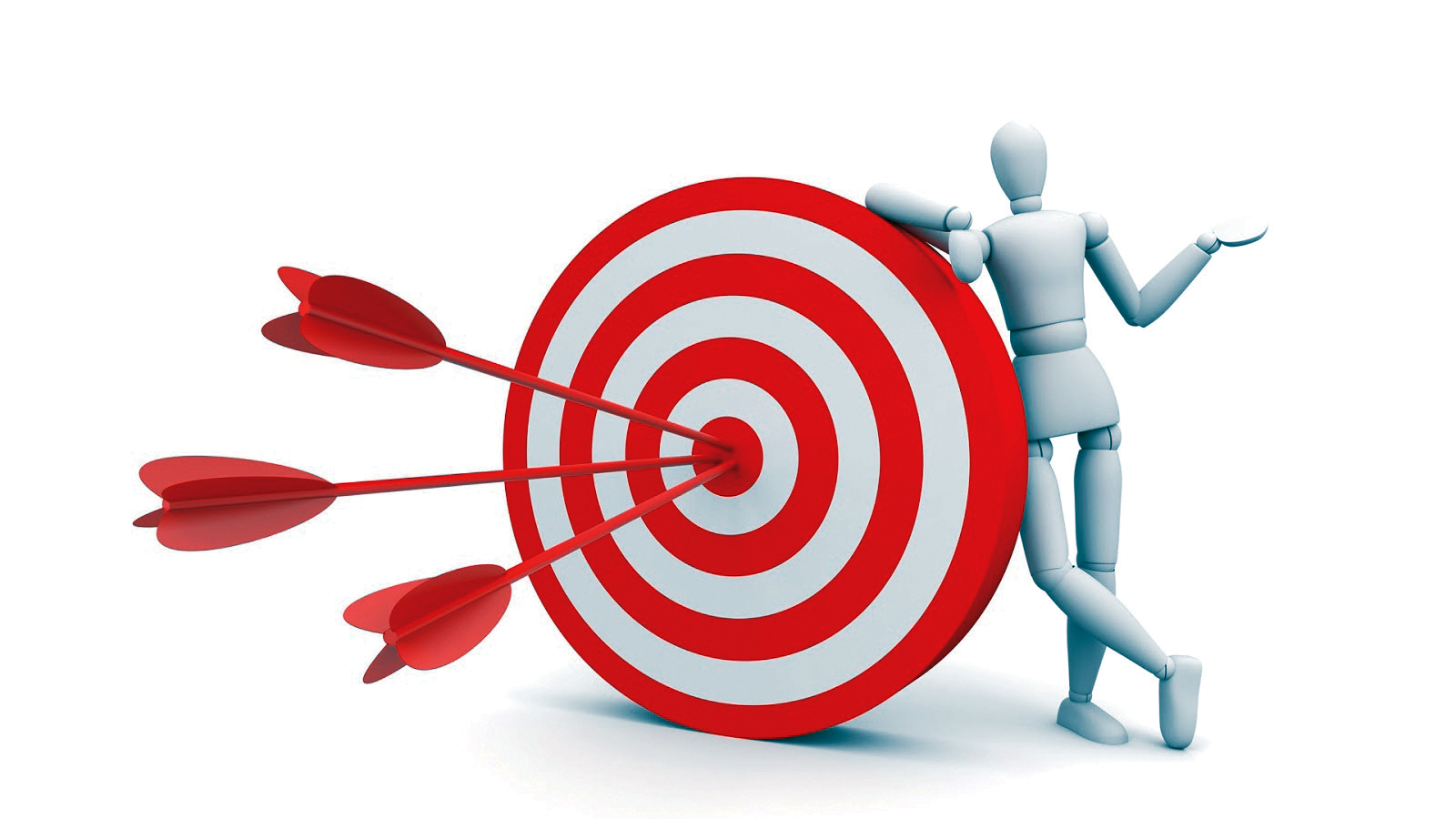 HEDEFLERİN MOTİVASYONA ETKİSİ OLDUĞU KADAR MOTİVASYONLA BİRLİKTE KOL KOLA ÇALIŞAN KAYGI DUYGUSUNA ETKİSİDE GÖZ ARDI EDİLMEMELİDİR. BURADA EN SIK RASTLANAN DURUM; ÖĞRENCİLERİN AKADEMİK BAŞARISININ ÜSTÜNDE OLAN MESLEKİ BÖLÜMLERİ İSTEMELERİDİR. ÇALIŞMA SÜRECİNDE AKADEMİK BAŞARININ ÜSTÜNDE NETLERİ İSTEYEN ÖĞRENCİ; O NETLERE ULAŞAMAYACAĞINA DÖNÜK BELİRSİZLİKLER YAŞAMAYA BAŞLADIĞI AN KAYGI OPTİMUM SEVİYENİN ÜZERİNE ÇIKAR VE YAŞANILAN BU DURUM DERS ÇALIŞMA SÜRECİNDEN ÖĞRENCİNİN YA TAMAMEN UZAKLAŞMASINA YA DA ÇALIŞMA SÜRECİNDE BELİRGİN PERFORMANS DÜŞÜKLÜĞÜNE SEBEP OLUR.
PANDEMİ SÜRECİNDE VERİMLİ DERS ÇALIŞMA
2. MADDE
HEDEF KOYMA SÜRECİ
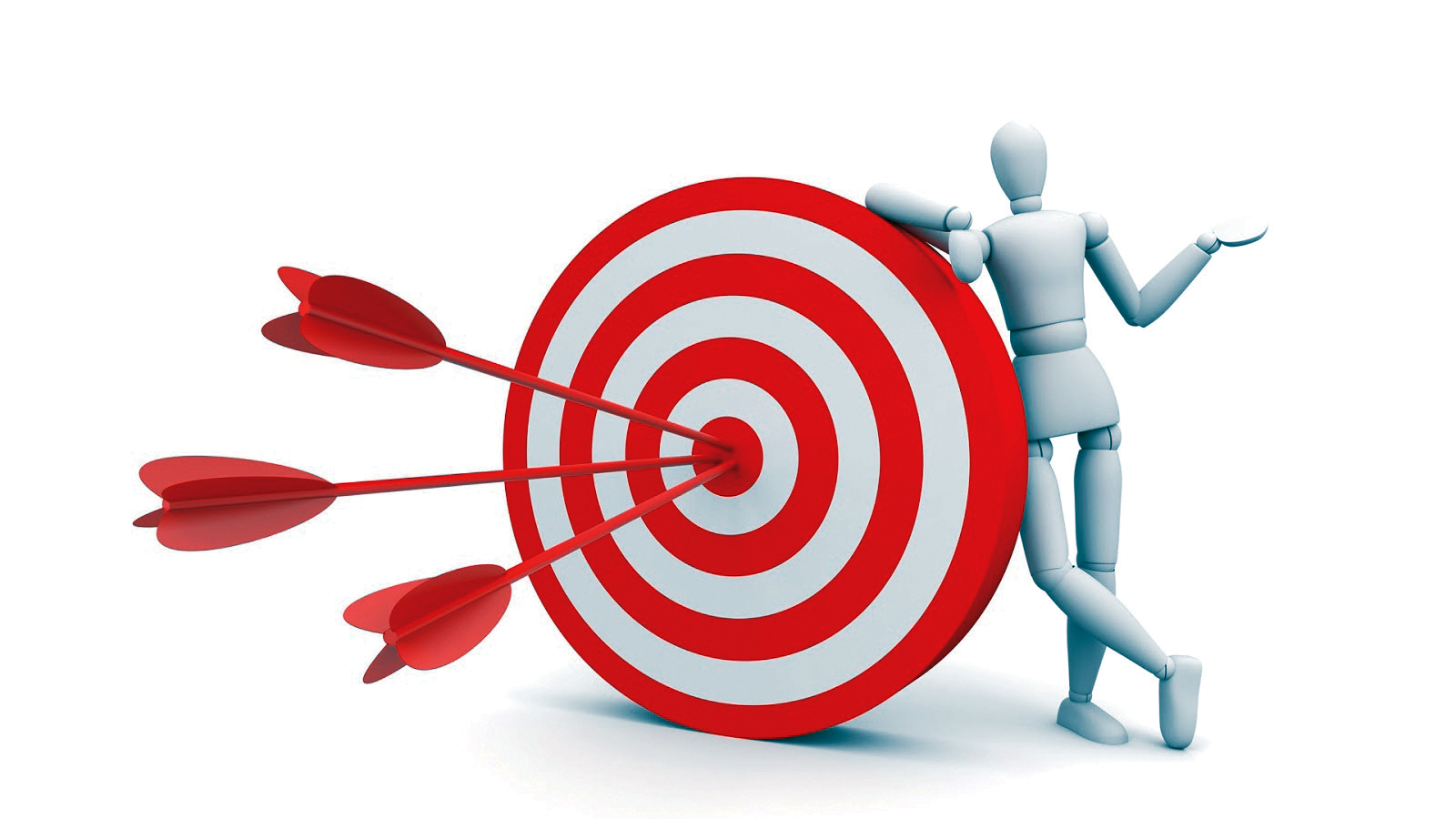 BU YÜZDEN ÖĞRENCİLER KENDİLERİNİ AKADEMİK OLARAK BU SÜREÇTE KEŞFEDEREK, SOMUT GERÇEKÇİ BAŞARILARINI KENDİSİNE HİSSETTİREREK VE KANITLAYARAK İLERLEMELİDİR.  KADEMELİ BİR ŞEKİLDE ARTIŞ GÖSTEREN NET HEDEFLERİ BELİRLEMELERİ; MOTİVASYONLARINI KORUMALARINA VE KAYGILARINI KONTROL ETMELERİNE SEBEP OLACAKTIR.
	ÖRNEĞİN; EŞİT AĞIRLIKTAN HAZIRLANAN BİR ÖĞRENCİNİN, 90.000 DEN BİR HEDEF, 70.000 DEN BİR HEDEF, 50 BİNDEN BİR HEDEFİ BELİRMESİ VE HEDEFİNE ULAŞTIKÇA SIRALAMA HEDEFİNİ YÜKSELTMESİ.
PANDEMİ SÜRECİNDE VERİMLİ DERS ÇALIŞMA
4. MADDE
DERS ÇALIŞMA STRATEJİLERİ
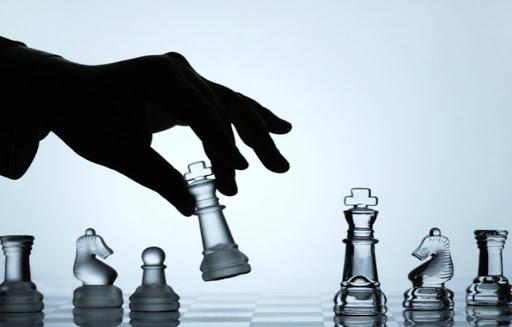 1
TYT VE AYT KONULARI DERS DERS KONU KONU LİSTELENİR
……………….….
TÜRKÇE
MATEMATİK TYT
FİZİK TYT
KÜMELER
ORAN-ORANTI
MUTLAK DEĞER
ÜSLÜ SAYILAR
………………..
………………….
…………………..
SÖZCÜK TÜRLERİ
SÖZCÜK YAPISI
EKLER
FİİLİMSİLER
………………..
………………….
…………………..
MADDE VE ÖZELLİKLERİ
ELEKTROSTATİK
MIKNATIS
BASINÇ
………………..
………………….
…………………..
………………………
……………………….
…………………………….
………………………….
………………..
………………….
…………………..
PANDEMİ SÜRECİNDE VERİMLİ DERS ÇALIŞMA
4. MADDE
DERS ÇALIŞMA STRATEJİLERİ
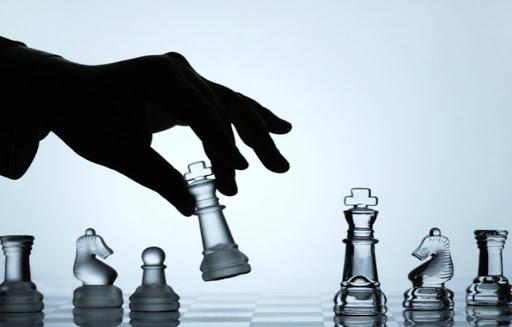 2
AKADEMİK ÖLÇÜM
ÖĞRENCİ HANGİ BÖLÜMDE İSE İLGİLİ DERSLERİN LİSTELENEN KONULARI TEK TEK AŞAĞIDAKİ YÖNTEM KULLANILARAK 1-5 ÜZERİNDEN DEĞERLENDİRİLİR
PANDEMİ SÜRECİNDE VERİMLİ DERS ÇALIŞMA
4. MADDE
DERS ÇALIŞMA STRATEJİLERİ
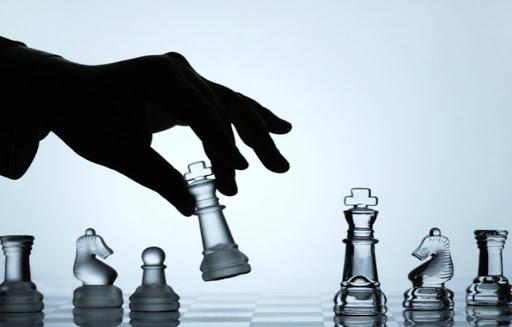 2
AKADEMİK ÖLÇÜM
1-HİÇ TEKRAR YAPMADIM-TEST ÇÖZMEDİM.(10 SORULUK BİR TESTE GİRSEM 1-2 DOĞRU YAPARIM)
2-KONULARIN TEMEL KAZANIMLARINI  PEK HATIRLAMIYORUM. TEST ÇÖZDÜM ANCAK YANLIŞ BOŞUM ÇOK FAZLAYDI. (10 SORULUK BİR TESTE GİRSEM 3-4 DOĞRU  YAPARIM)
PANDEMİ SÜRECİNDE VERİMLİ DERS ÇALIŞMA
4. MADDE
DERS ÇALIŞMA STRATEJİLERİ
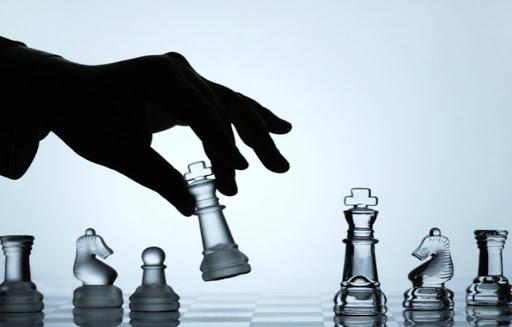 2
AKADEMİK ÖLÇÜM
3-DAHA ÖNCE KONU TEKRARI YAPTIM TEST ÇÖZDÜM KONUN TEMEL KAZANIMLARINI HATIRLIYORUM. (10 SORULUK BİR TESTE GİRSEM 5-6 DOĞRU YAPARIM)
4-DAHA ÖNCE KONU İLGİLİ TEKRAR YAPTIM TEST ÇÖZDÜM. (10 SORULUK BİR TESTE GİRSEM 7-8 DOĞRU YAPARIM)
5- DAHA ÖNCE KONU İLGİLİ TEKRAR YAPTIM TEST ÇÖZDÜM. (10 SORULUK BİR TESTE GİRSEM 9-10 DOĞRU YAPARIM)
PANDEMİ SÜRECİNDE VERİMLİ DERS ÇALIŞMA
4. MADDE
DERS ÇALIŞMA STRATEJİLERİ
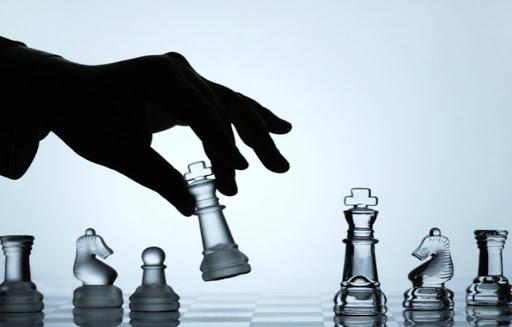 2
AKADEMİK ÖLÇÜM
ÖNEMLİ AÇIKLAMA:KONU KONU YAPILAN AKADEMİK ÖLÇÜM NETİCESİNDE; 1-2 PUAN VERİLEN  KONULARA, KESİNLİKLE VİDEO ANLATIM YADA KİTAP ÜZERİNDEN KONU TEKRARI YAPILMASI VE ARDINDAN TEST ÇÖZÜLMESİ GEREKİYOR, 3 PUAN VERİLEN  KONULAR KİTAP ÜZERİNDEN YADA ALMIŞ OLDUĞU NOTLAR ÜZERİNDEN TEKRAR EDİLİP ARDINDAN TEST ÇÖZÜLMELİ, 4 VE 5 PUAN VERİLEN  KONULARDAN DİREKT TEST ÇÖZÜLEBİLİR.
PANDEMİ SÜRECİNDE VERİMLİ DERS ÇALIŞMA
4. MADDE
DERS ÇALIŞMA STRATEJİLERİ
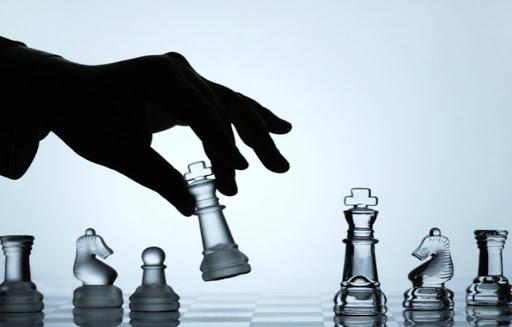 3
AKADEMİK ÖLÇÜM SONUÇLARINA GÖRE KAYNAK SEÇİMİ YAPILMALIDIR.AYRICA KAYNAK SEÇİMİNDE SORU ÇÖZÜM VİDEOSU OLAN KAYNAKLAR TERCİH EDİLMELİDİR
-İLGİLİ DERSE DÖNÜK AKADEMİK ORTALAMASI 1-2 OLAN BİR ÖĞRENCİ. BAŞLANGIÇ SEVİYESİNDE BİR KİTAP KULLANMALIDIR.
-İLGİLİ DERSE DÖNÜK AKADEMİK ORTALAMASI 2-3 OLAN BİR ÖĞRENCİ. ORTA SEVİYEDE(DERSLE İLGİLİ TEMEL BECERİLERİ KAVRATAN KİTAP, YENİL NESİL SORULARIN AZ OLDUĞU BİR KİTAP KULLANMALIDIR.
-İLGİLİ DERSE DÖNÜK AKADEMİK ORTALAMASI 3-4 OLAN BİR ÖĞRENCİ. DERSLE İLGİLİ EN AZ BİR ORTA SEVİYEDE KAYNAK BİTİRDİ İSE; YENİ NESİL SORULARIN OLDUĞU KAYNAK ÇÖZEBİLİR.
PANDEMİ SÜRECİNDE VERİMLİ DERS ÇALIŞMA
4. MADDE
DERS ÇALIŞMA STRATEJİLERİ
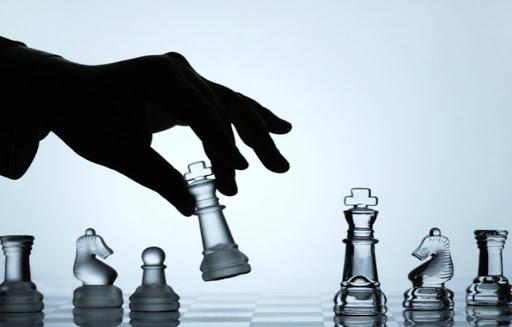 4
TYT-AYT SINAV SİSTEMİNİN MERKEZİNDE TYT TÜRKÇE VE TYT MATEMATİK DERSİ VARDIR.
ÖĞRENCİ 11. SINIF YA DA 12. SINIFTA İSE İLK ÖNCE OKULDA ANLATILAN AYT KONULARINI TEKRAR EDİP AYT KONULARI İLE İLGİLİ TESTLERİ ÇÖZMELİDİR.
	EKSTRA VAKİTLER OLUŞTURARAK; TYT TÜRKÇE VE TYT MATEMATİK KAYNAKLARINDAN AKADEMİK ÖLÇÜME GÖRE DÜŞÜK PUANLI KONULARDAN BAŞLAYARAK TEKRAR VE TEST ÇÖZMEYE BAŞLAMALIDIR. AYRICA ÖĞRENCİ TYT TÜRKÇE VE TYT MATEMATİKTEN YENİ NESİL SORULARI BARINDIRAN BİR KAYNAK BİTİRDİ İSE; ÖĞRENCİ İLGİLİ BÖLÜMÜNE(SAYISAL-EŞİT AĞIRLIK-SÖZEL-DİL)  GÖRE TYT DEN YA TÜRKÇE DIŞINDAKİ SÖZEL DERSLERDEN YADA MATEMATİK DIŞINDAKİ SAYISAL DERSLERDEN ÇALIŞMAYA BAŞLAMALIDIR.
PANDEMİ SÜRECİNDE VERİMLİ DERS ÇALIŞMA
4. MADDE
DERS ÇALIŞMA STRATEJİLERİ
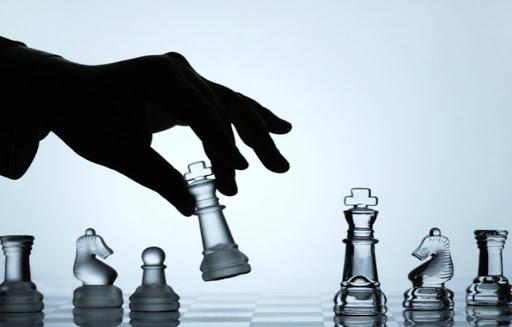 4
TYT-AYT SINAV SİSTEMİNİN MERKEZİNDE TYT TÜRKÇE VE TYT MATEMATİK DERSİ VARDIR.
NOT: ÖZELLİKLE MAT TYT DE AKADEMİK ALT YAPISI(TEMELKAZANIMLARI) ÇOK ZAYIF OLAN BİR ÖĞRENCİ MAT AYTDE ÇOK ZORLANACAKTIR. O YÜZDEN BU DURUMDAKİ ÖĞRENCİLERİN MAT TYT DE TEMEL BECERİLERİ ÖĞRENEBİLECEĞİ BİR KAYNAKTAN DERS ÇALIŞMAYA BAŞLAMALARI GEREKMEKTEDİR.
PANDEMİ SÜRECİNDE VERİMLİ DERS ÇALIŞMA
4. MADDE
DERS ÇALIŞMA STRATEJİLERİ
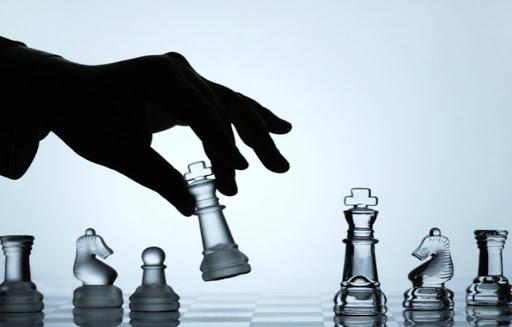 5
GÜNLÜK VE HAFTALIK DERS ÇALIŞMA SAATİ HEDEFLERİNİN BELİRLENMESİ
ÖĞRENCİ KADEMELİ BİR ŞEKİLDE DERS ÇALIŞMA SAATLERİNİ ARTTIRMALIDIR. 
HAFTA SONU DERS ÇALIŞMA SAATLERİNİN SÜRELERİNİN UZUN OLMASI.
HAFTA DA BİR GÜN DİNLENME GÜNÜ OLUŞTURULMASI.
GÜNLÜK HEDEF SAATLERİNDE ÖZEL DURUMLARDA ESNEKLİK OLABİLİR. ANCAK HAFTALIK ÇALIŞMA SAATLERİNE KESİNLİKLE ULAŞMAYA ÇALIŞILMASI ÖNEMLİDİR.
PANDEMİ SÜRECİNDE VERİMLİ DERS ÇALIŞMA
4. MADDE
DERS ÇALIŞMA STRATEJİLERİ
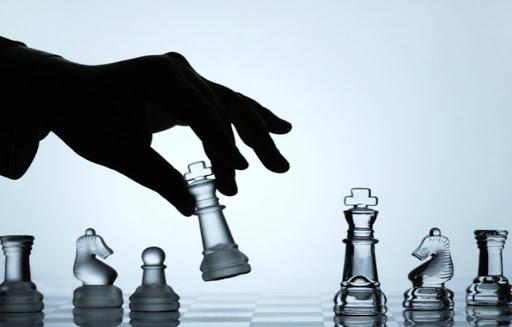 6
DERS ÇALIŞMAYA BAŞLAMA SAATİNİN BELİRLENMESİ.
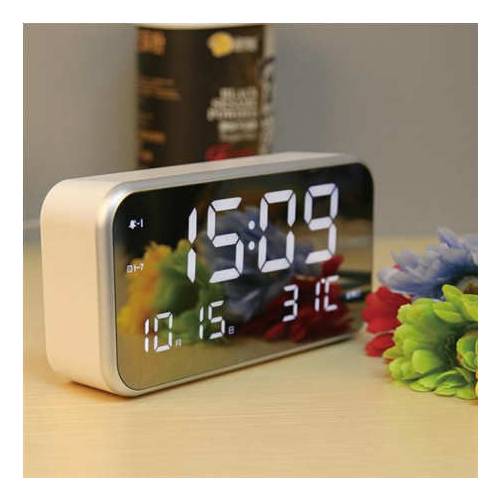 PANDEMİ SÜRECİNDE VERİMLİ DERS ÇALIŞMA
4. MADDE
DERS ÇALIŞMA STRATEJİLERİ
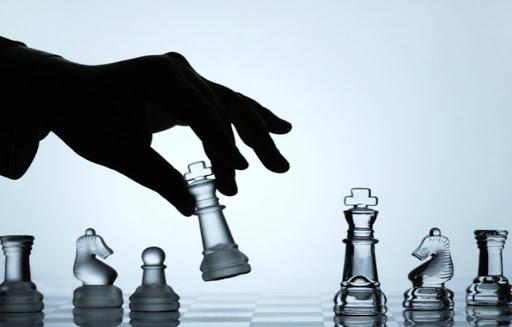 7
HAFTALIK DERS ÇALIŞMA HEDEFLERİNİN BELİRLENMESİ
HANGİ KAYNAKLARA ÇALIŞILACAK
HANGİ KONULARIN TEKRARLARINI YAPACAK
HANGİ KONULARIN TESTLERİNİ ÇÖZECEK
PANDEMİ SÜRECİNDE VERİMLİ DERS ÇALIŞMA
4. MADDE
DERS ÇALIŞMA STRATEJİLERİ
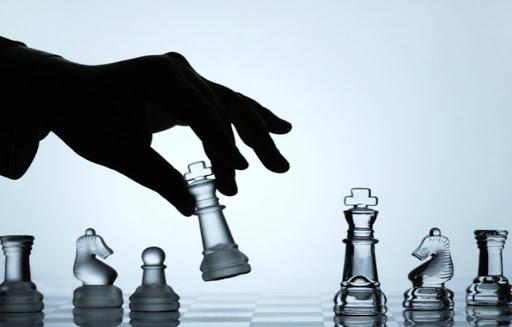 8
TİK YÖNTEMİNİN HER HAFTA UYGULANMASI
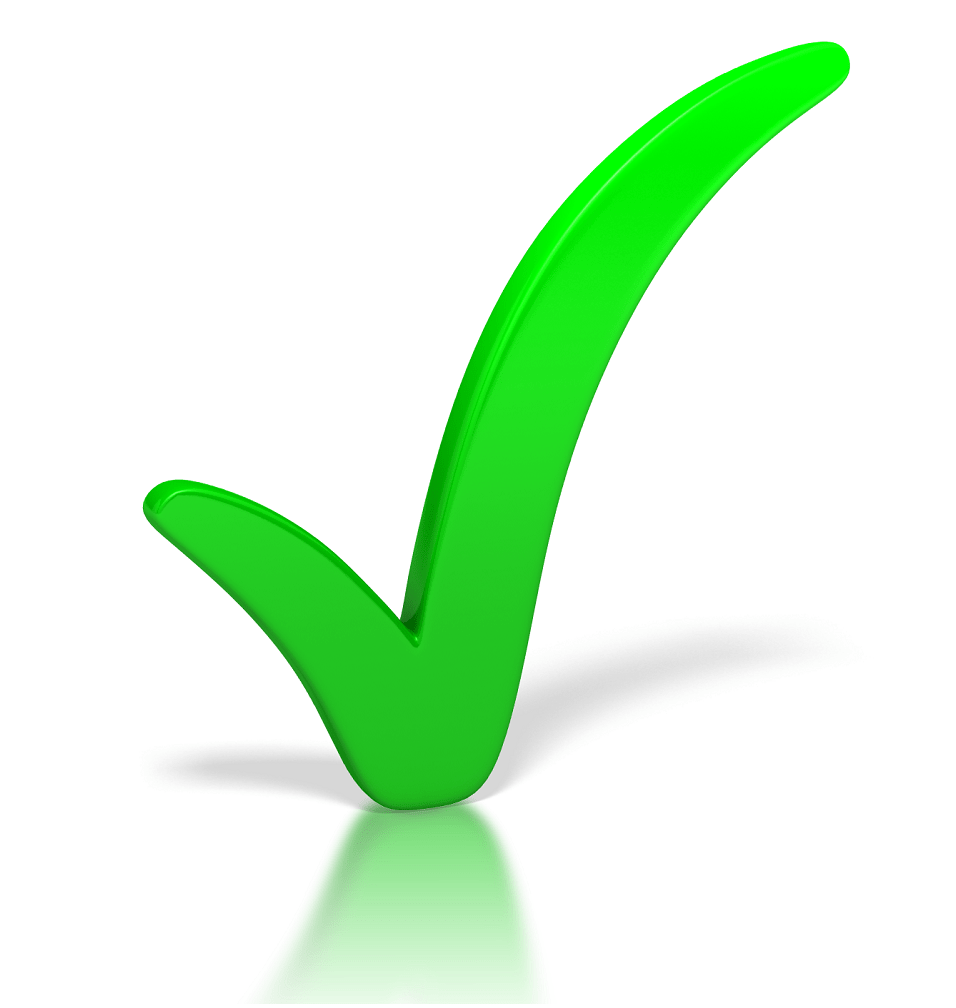 TAKİP
   İZLEME
        KONTROL
PANDEMİ SÜRECİNDE VERİMLİ DERS ÇALIŞMA
4. MADDE
DERS ÇALIŞMA STRATEJİLERİ
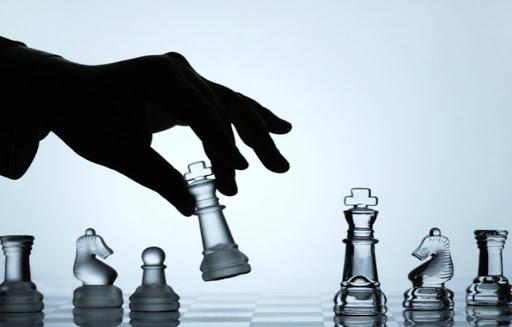 8
TİK YÖNTEMİNİN HER HAFTA UYGULANMASI
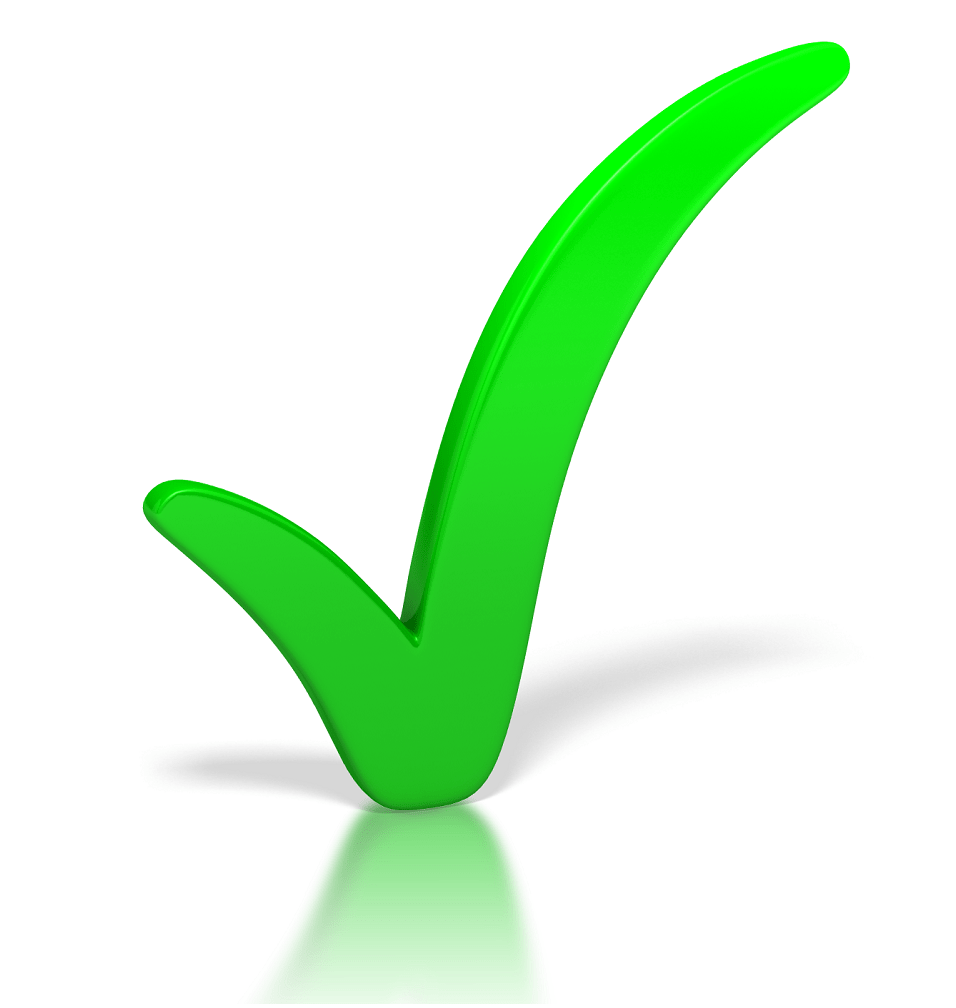 TAKİP; ÇALIŞMAYA SAAT KAÇTA BAŞLADI, GÜNLÜK KAÇ SAAT ÇALIŞTI, HANGİ KONULARDAN TEKRAR YAPTI, HANGİ KONUDAN SORU ÇÖZDÜ, ÇÖZDÜĞÜ TESTLERİN DOĞRU-YANLIŞ-BOŞ SAYILARI GÜN GÜN NOT ALINMALI
PANDEMİ SÜRECİNDE VERİMLİ DERS ÇALIŞMA
4. MADDE
DERS ÇALIŞMA STRATEJİLERİ
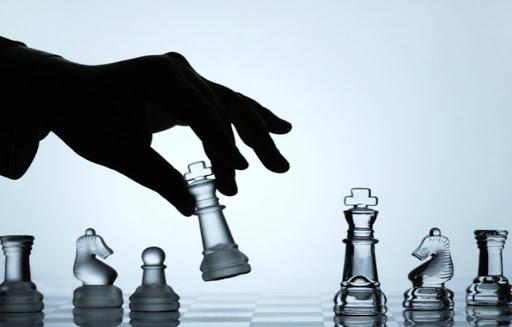 8
TİK YÖNTEMİNİN HER HAFTA UYGULANMASI
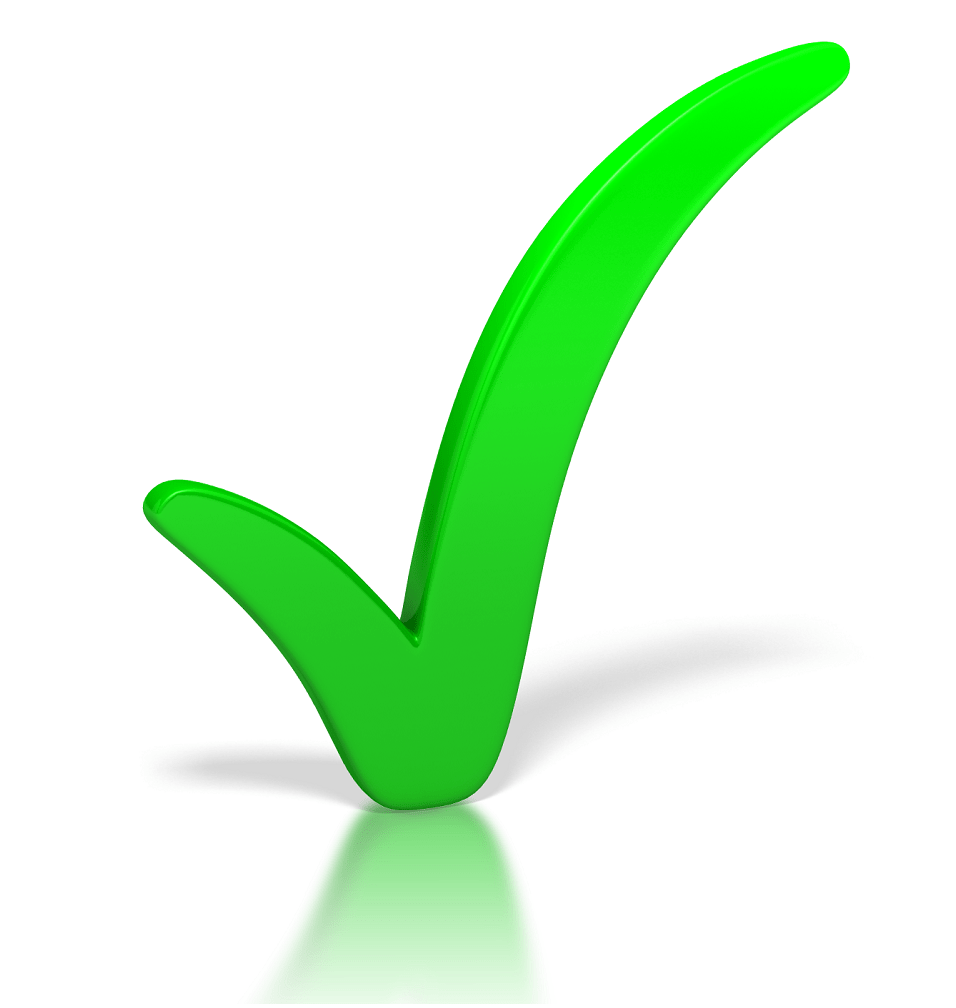 İZLEME; GÜN GÜN YAPMIŞ OLDUĞU ÇALIŞMA TAKİP NOTLARINI, BÜTÜNSEL İZLEYEREK HAFTALIK HEDEFLERE NE ÖLÇÜDE ULAŞABİLECEĞİ KONUSUNDA KENDİSİNİ FARKETMESİ SAĞLANMALI.
PANDEMİ SÜRECİNDE VERİMLİ DERS ÇALIŞMA
4. MADDE
DERS ÇALIŞMA STRATEJİLERİ
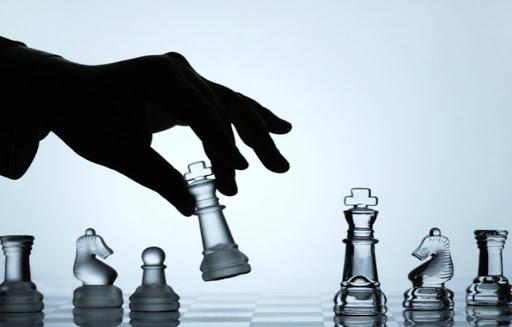 8
TİK YÖNTEMİNİN HER HAFTA UYGULANMASI
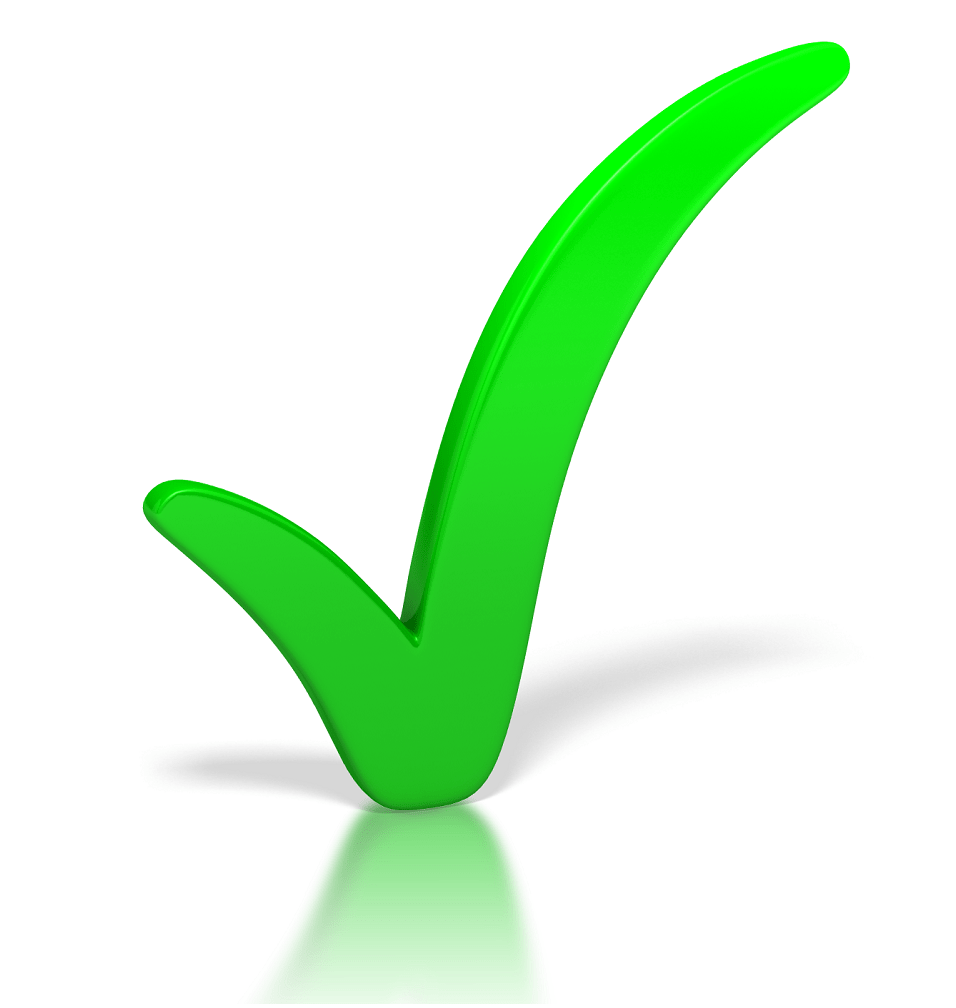 KONTROL; 5-6-7-8. MADDELERDE SOMUTLAŞTIRILAN TÜM KURALLARA NE ÖLÇÜDE UYULDUĞUNUN HAFTA SONU DEĞERLENDİRİLMESİ GEREKMEKTEDİR.
PANDEMİ SÜRECİNDE VERİMLİ DERS ÇALIŞMA
4. MADDE
DERS ÇALIŞMA STRATEJİLERİ
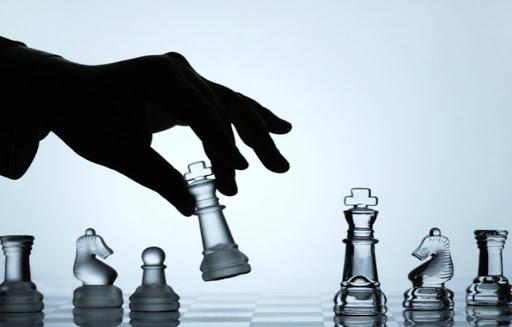 8
TİK YÖNTEMİNİN HER HAFTA UYGULANMASI
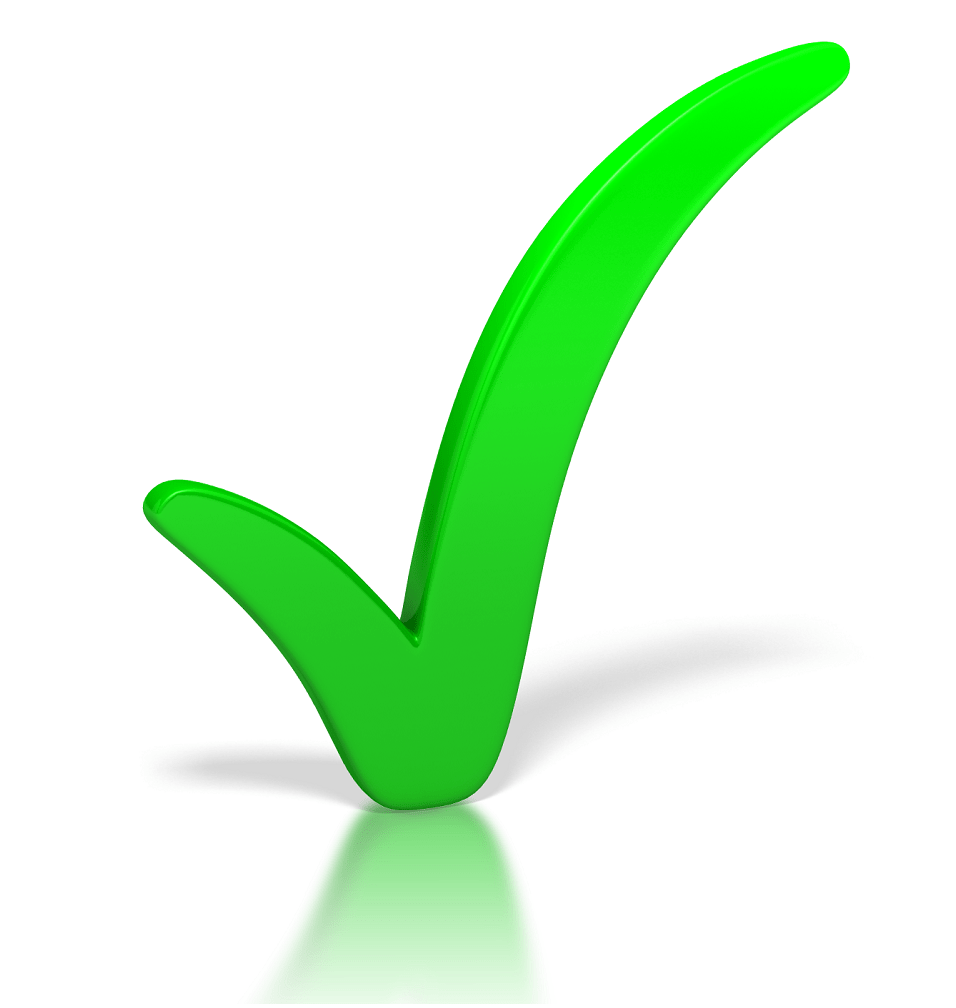 KONTROL; AKADEMİK ÖLÇÜM GÜNCELLEME; A KONUSUNUN AKADEMİK ÖLÇÜMÜ 1 OLSUN; ÇALIŞILAN HAFTADA ÖĞRENCİ A KONUSUNA DÖNÜK TEKRAR VE TEST ÇALIŞMALARINI YAPTI İSE KONUYA DÖNÜK TEMEL KAZANIMLARI ÖĞRENDİ İSE VE TESTTEKİ DOĞRU SAYISI 10 SORU ÜZERİNDEN EN AZ 5-6 İSE A KONUSUNUN AKADEMİK ÖLÇÜMÜNÜ 1’DEN 3 YAPMALI
PANDEMİ SÜRECİNDE VERİMLİ DERS ÇALIŞMA
4. MADDE
DERS ÇALIŞMA STRATEJİLERİ
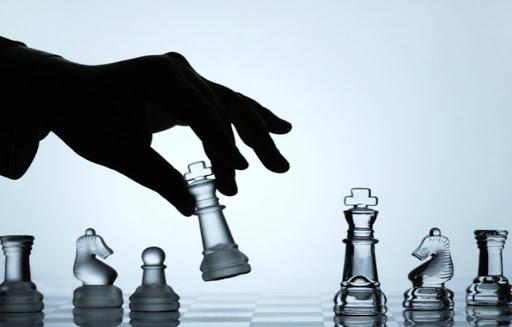 9
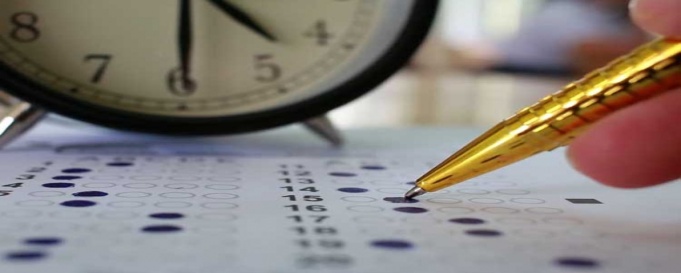 TEST ÇÖZME TEKNİKLERİ
ÖĞRENCİLERİN TEST ÇÖZME SÜRECİNDE EN FAZLA YAPTIKLARI HATALAR SORU ÇÖZME SAYISI HEDEFİ BELİRLEMELERİ VE SADECE BİLDİĞİ KONULARDAN TEST ÇÖZMELERİDİR. 
	NOT:TYT VE AYT TÜM KONULAR BİTMİŞSE VE SINAVA KALAN ZAMAN EN AZ 2-3 AY İSE O ZAMAN GÜNLÜK SORU ÇÖZÜM HEDEFİ YADA HAFTALIK SORU ÇÖZÜM HEDEFİ BELİRLENEBİLİR.
PANDEMİ SÜRECİNDE VERİMLİ DERS ÇALIŞMA
4. MADDE
DERS ÇALIŞMA STRATEJİLERİ
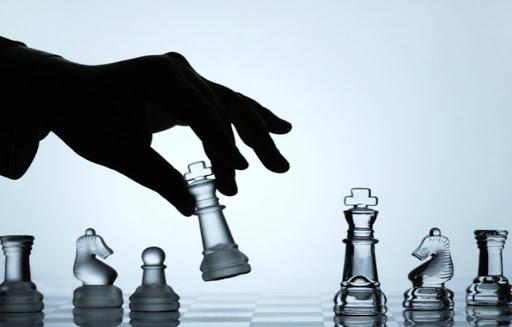 9
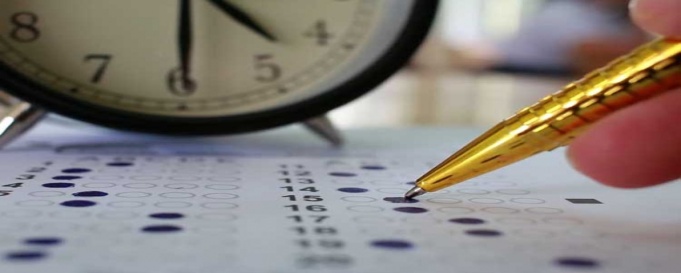 TEST ÇÖZME TEKNİKLERİ
ÖĞRENCİLER SORU ÇÖZÜM HEDEFİNDEN ZİYADE KAYNAK BİTİRME HEDEFİ BELİRLEMELİLER.ANCAK ÖĞRENMEK İSTEDİĞİ KONUYA DÖNÜK HEDEFLENEN KAYNAKTA SORU AZ İSE KONUYU KAYNAKTAKİ TESTLERLE PEKİŞTİRMEDİĞİNİ DÜŞÜNÜYORSA FARKLI KAYNAKLARDAN SORU ÇÖZEBİLİR.
	ÖZELLİKLE EBA TESTLERİNİ, KAYNAK TESTLERİNE DAHİL EDİLİRSE ÖĞRENCİLER İÇİN DAHA VERİMLİ OLACAKTIR.
PANDEMİ SÜRECİNDE VERİMLİ DERS ÇALIŞMA
4. MADDE
DERS ÇALIŞMA STRATEJİLERİ
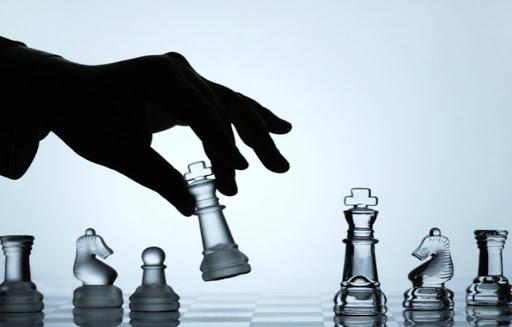 9
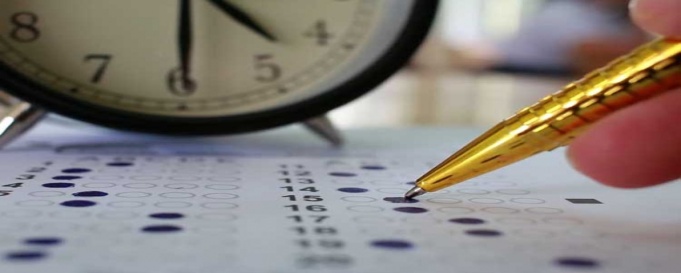 TEST ÇÖZME SÜRECİNDE OLMAZSA OLMAZLAR
ÖĞRENCİ KONUYA DÖNÜK TEMEL BECERİLERİ ÖĞRENMEDEN TEST ÇALIŞMASINA GEÇMEMELİDİR.
ÇÖZÜLEN HER TESTİN YANLIŞ VE BOŞLARI İŞARETLENEREK, TESTLERDE YANLIŞ-BOŞLAR KOLAYLIKLA GÖRÜNÜR OLMALIDIR
PANDEMİ SÜRECİNDE VERİMLİ DERS ÇALIŞMA
4. MADDE
DERS ÇALIŞMA STRATEJİLERİ
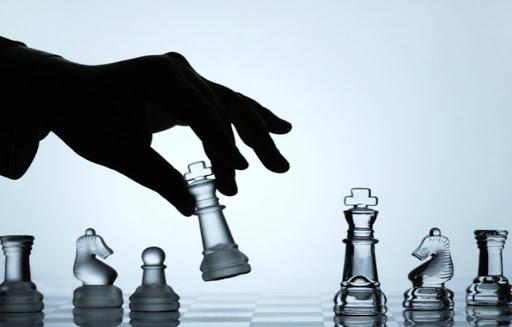 9
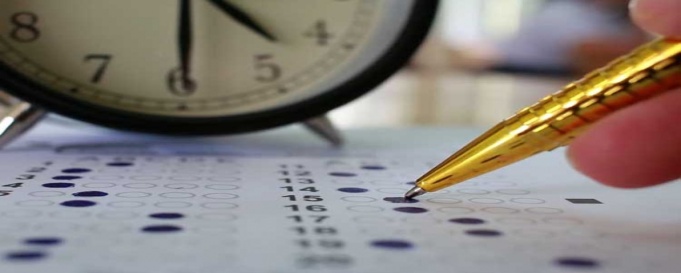 TEST ÇÖZME SÜRECİNDE OLMAZSA OLMAZLAR
DOĞRU-YANLIŞ-BOŞ ORANLARI TESTİN BİTİMİNDE KİTABA NOT ALINMALIDIR.
DOĞRU-YANLIŞ-YADA BOŞ KONTROLÜ YAPILMADAN BİR SONRAKİ TESTTE KESİNLİKLE GEÇİLMEMELİDİR.
PANDEMİ SÜRECİNDE VERİMLİ DERS ÇALIŞMA
4. MADDE
DERS ÇALIŞMA STRATEJİLERİ
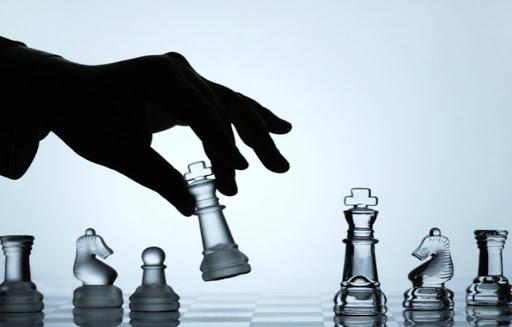 9
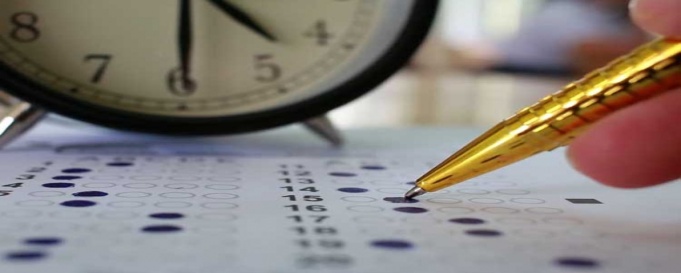 TEST ÇÖZME SÜRECİNDE OLMAZSA OLMAZLAR
KONUYA AİT HER TEST BİTTİĞİNDE, YANLIŞ VE BOŞ OLAN SORULARA TEKRAR DÖNÜLMELİ; İLK ÖNCE CEVABINI ŞIKLARDAN ÖĞRENDİĞİ SORUYU TEKRAR KENDİSİ ÇÖZMEYE ÇALIŞMALI, CEVABINI ANLAMADI İSE KONUYA GERİ DÖNÜP EKSİK BİLGİSİ VARSA  TEKRAR YAPMALI, YİNE DE CEVABI ÖĞRENEMEDİYSE, KİTABIN SORU ÇÖZÜM VİDEOLARI İZLENMELİDİR, SORU ÇÖZÜM VİDEOSUNA BAKMASINA RAĞMEN YİNE ANLAMADIYSA MUHAKKAK EN KISA SÜREDE DERSİN ÖĞRETMENİNE SORUYU ÇÖZDÜRMELİDİR.
PANDEMİ SÜRECİNDE VERİMLİ DERS ÇALIŞMA
4. MADDE
DERS ÇALIŞMA STRATEJİLERİ
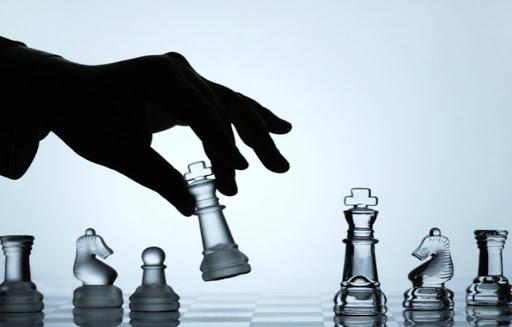 10
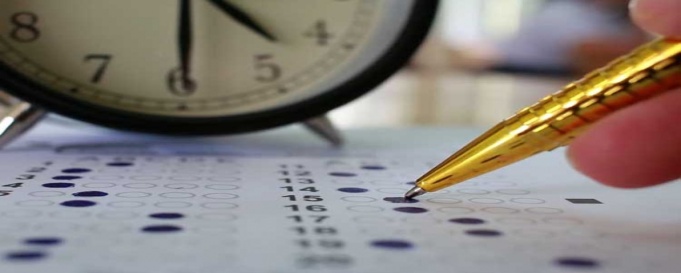 TYT VE AYT GENEL DENEMELER
ÖĞRENCİLER TYT KONULARINI NE KADAR ERKEN BİTİRİRLER VE NE KADAR ERKEN SÜREDE TYT DENEME SINAVLARINA BAŞLARLAR İSE BU DURUM ÖĞRENCİLERİN LEHİNE OLUR. ÇÜNKÜ ÖZELLİKLE TYT DENEME SINAVI TEST ÇÖZME HIZINIDA ÖLÇEN BİR SINAVIDIR.
PANDEMİ SÜRECİNDE VERİMLİ DERS ÇALIŞMA
4. MADDE
DERS ÇALIŞMA STRATEJİLERİ
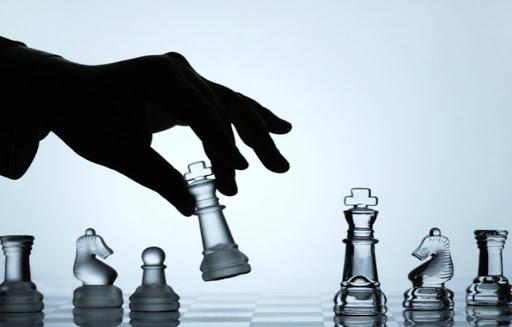 10
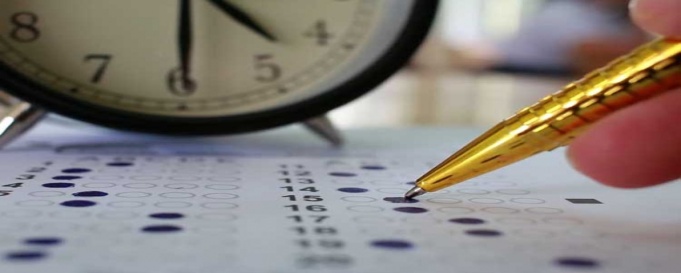 TYT VE AYT GENEL DENEMELER
(ÖRNEK TYT DENEME TAKVİMİ; SINAVA SON 6 AYA KADAR AYDA 1-2 DENEME SINAVI, 3-6 AY ARASI AYDA 2-3 DENEME SINAVI, 2-3 AY ARASI AYDA 3-5 DENEME SINAVI, SINAVA 1-2 AY KALA 5-8 DENEME SINAVI, SON AY İSE 10-15 DENEME SINAVI.)
NOT1:YUKARIDA BELİRLENEN TAKVİM ORTALAMA BİR TAKVİMDİR. ASIL TAKVİM ÖĞRENCİNİN TYT KONULARINA HAKİMİYETİ, KONULARI NE ÖLÇÜDE BİTİRDİĞİ İLE İLGİLİDİR. ÖĞRENCİ BÖLÜMÜYLE İLGİLİ DERSLERİN TÜM KONULARINA DÖNÜK YENİ NESİL SORULARIDA BARINDIRAN EN AZ BİR KAYNAK BİTİRDİKTEN SONRA TYT DENEME SINAVLARINA AĞIRLIK VERMELİDİR.
PANDEMİ SÜRECİNDE VERİMLİ DERS ÇALIŞMA
4. MADDE
DERS ÇALIŞMA STRATEJİLERİ
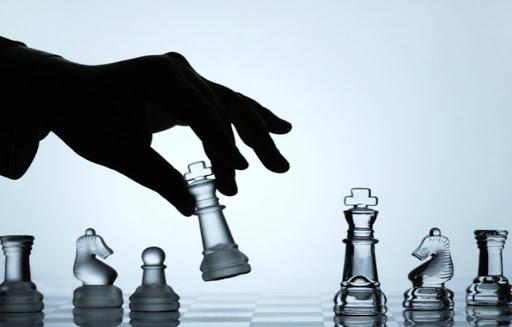 10
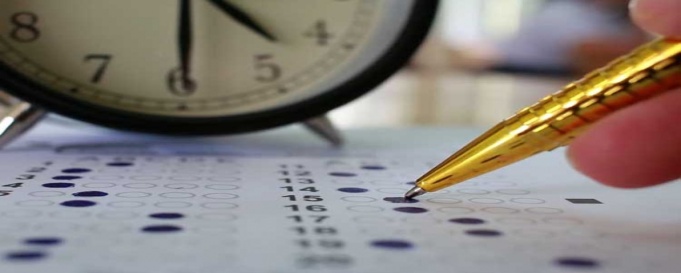 TYT VE AYT GENEL DENEMELER
DENEME SINAVLARININ SONUÇLARININ DEĞERLENDİRİLMESİNDE EN FAZLA YAPILAN HATA DENEME SONUÇLARININ BAŞKALARI ÜZERİNDEN DEĞERLENDİRİLMESİDİR.
PANDEMİ SÜRECİNDE VERİMLİ DERS ÇALIŞMA
4. MADDE
DERS ÇALIŞMA STRATEJİLERİ
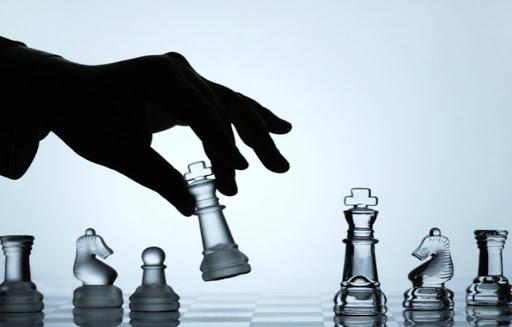 10
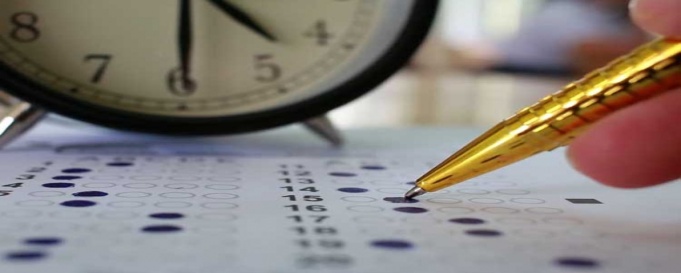 TYT VE AYT GENEL DENEMELER
DENEME SONUÇLARININ YORUMLANMASI ŞU ŞEKİLDE OLMALIDIR; KISA ARALIKLAR VE FARKLI SEVİYELERDE YAPILAN EN AZ 4 DENEMENİN İSTATİSTİKİ ORTALAMASI ALINMALI VE ALINAN ORTALAMANIN ÖĞRENCİNİN AKADEMİK ÖLÇÜMÜYLE TUTARLILIK İLİŞKİSİ DEĞERLENDİRİLMELİDİR.
SONUÇ OLARAK DENEMELER ÖĞRENCİNİN KENDİ AKADEMİK HİKAYESİ(TEKRAR ETTİĞİ KONULAR, TEKRAR ETTİĞİ KONULARA DÖNÜK ÇÖZDÜĞÜ TESTLER) ÜZERİNDEN DEĞERLENDİRİLMELİ.
PANDEMİ SÜRECİNDE VERİMLİ DERS ÇALIŞMA
4. MADDE
DERS ÇALIŞMA STRATEJİLERİ
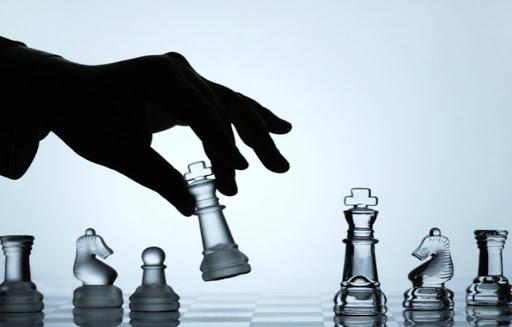 11
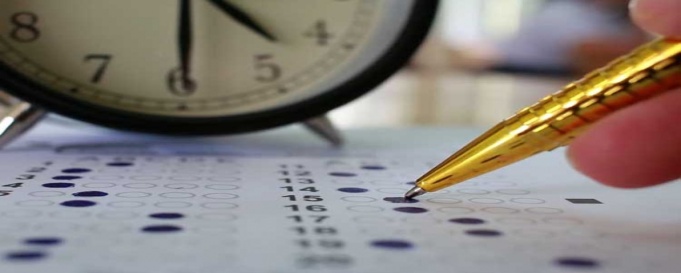 LOKAL DENEMELER
LOKAL DENEMELER İLGİLİ DERSE DÖNÜK EN AZ BİR TEST KİTABI BİTİRİLDİKTEN SONRA YAPILMALIDIR.
PANDEMİ SÜRECİNDE VERİMLİ DERS ÇALIŞMA
4. MADDE
DERS ÇALIŞMA STRATEJİLERİ
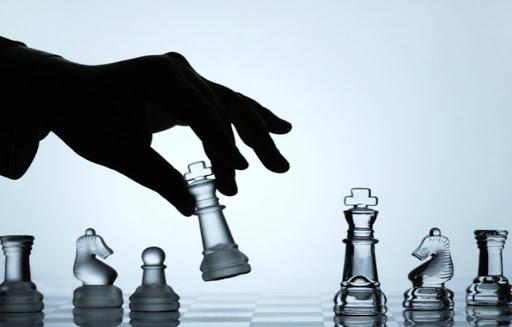 11
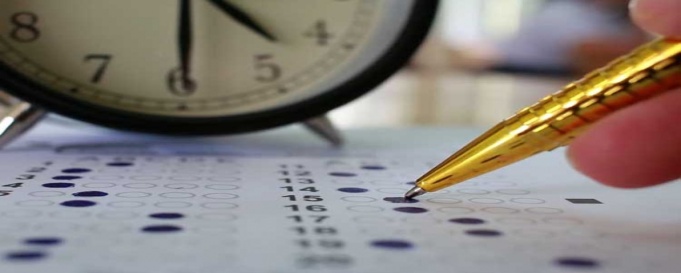 LOKAL DENEMELER
LOKAL DENEMELERİN YAPILMA AMAÇLARI;
LOKAL DENEMELERDE, DERSE DÖNÜK TÜM KONULARDAN SORU GELDİĞİ İÇİN İLGİLİ DERSİN KONULARINI HATIRLAMAMIZA YARDIMCI OLUR. 
LOKAL DENEMELERİN SONUÇLARINI ANALİZ EDEREK, DERSE DÖNÜK HANGİ KONULARDA DAHA FAZLA HATA YAPTIĞIMIZI TESPİT EDEBİLİRİZ.
ÖZELLİKLE TYT SINAVINA DÖNÜK HIZLANMAMIZI SAĞLAR.
PANDEMİ SÜRECİNDE VERİMLİ DERS ÇALIŞMA
4. MADDE
DERS ÇALIŞMA STRATEJİLERİ
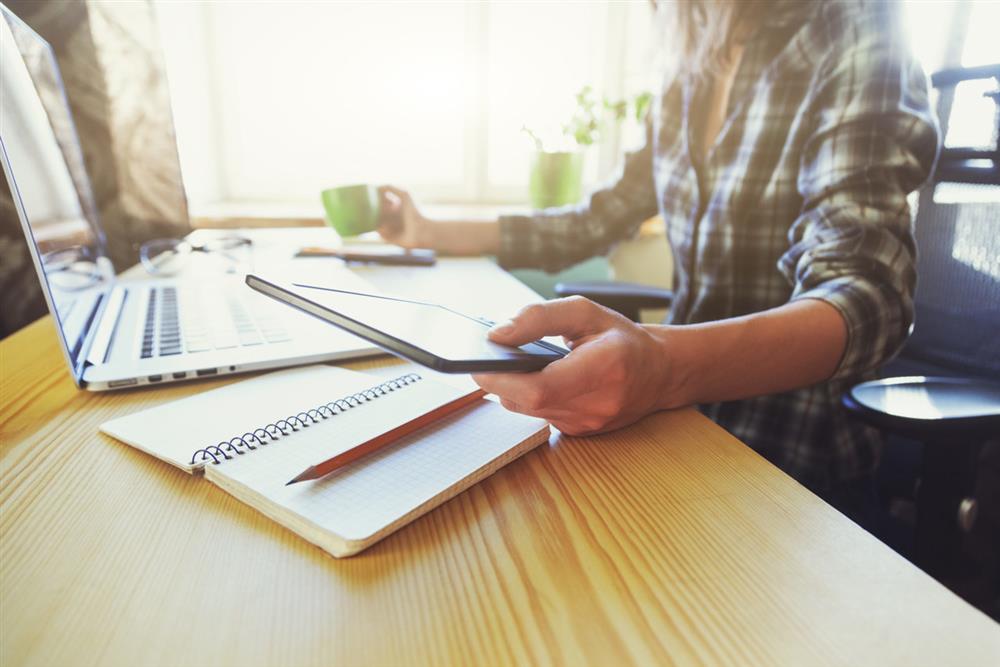 PANDEMİ SÜRECİNDE EVDE DERS ÇALIŞMA KURGUSU
1. ÖNCELİK TÜRKÇE TYT VE MATEMATİK AYT
	2. ÖNCELİK YAPILAN AKADEMİK ÖLÇÜMDE ÖNE ÇIKAN AYT KONULARI TEKRAR VE TESTLERİ
	3. ÖNCELİK LOKAL DENEMELER VE ANALİZLERİ
	4.ÖNCELİK TYT VE AYT DENEMELERİ
PANDEMİ SÜRECİNDE VERİMLİ DERS ÇALIŞMA
5. MADDE
HAYATIMIZI DÜZENLEME-ÖZDİSİPLİN
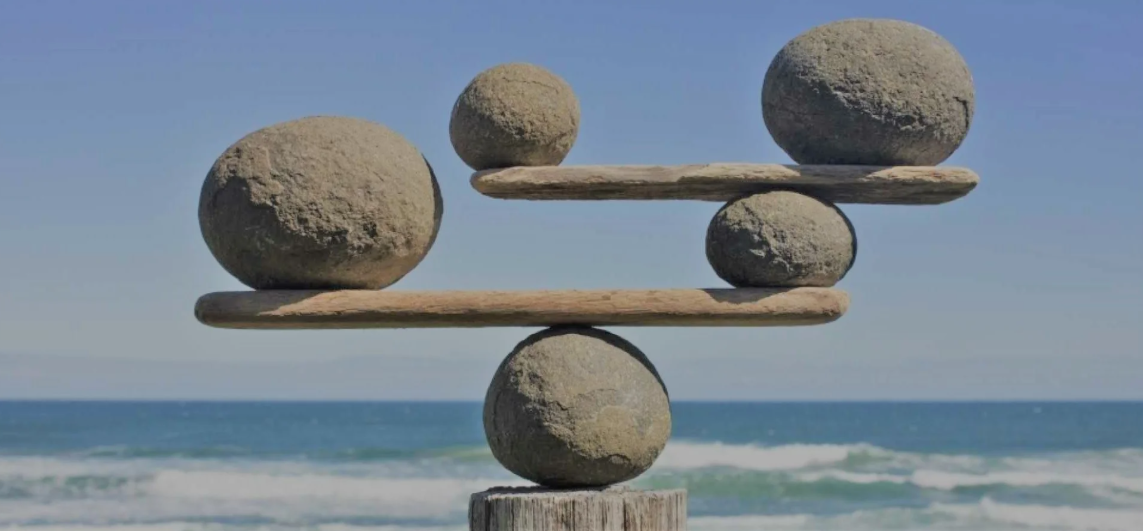 ÖNCEKİ SUNUMLARDA ANLATILAN 4 MADDE BİREY ÜZERİNDEN NE KADAR İYİ İŞLENİRSE İŞLENSİN, 5. MADDE YAPILMAZ İSE DERS ÇALIŞMA SİSTEMİ  ÇÖKECEKTİR.
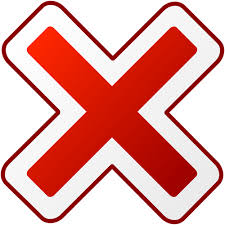 PANDEMİ SÜRECİNDE VERİMLİ DERS ÇALIŞMA
5. MADDE
HAYATIMIZI DÜZENLEME-ÖZDİSİPLİN
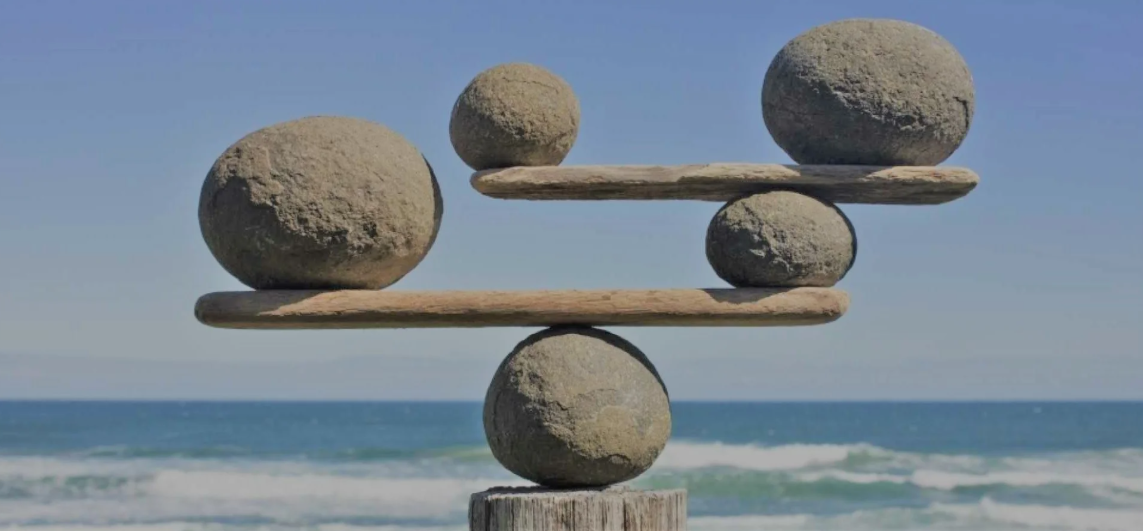 HAYATI DÜZENLEMEYE (SPOR DÜZENİ, YEMEK YEME DÜZENİ, UYKU DÜZENİ, TEKNOLOJİK ALETLERİ KULLANMA DÜZENİ DÖNÜK) NET SINIRLARI ÇİZİLEN KARARLAR ALMALI VE BU KARARLARI NOT ALARAK SOMUTLAŞTIRMALIDIR. DERS ÇALIŞMA STRATEJİLERİNDE KULLANILAN TİK YÖNTEMİYLE DE SÜREÇ SÜREKLİ DEĞERLENDİRİLMELİDİR.
PANDEMİ SÜRECİNDE VERİMLİ DERS ÇALIŞMA
5. MADDE
HAYATIMIZI DÜZENLEME-ÖZDİSİPLİN
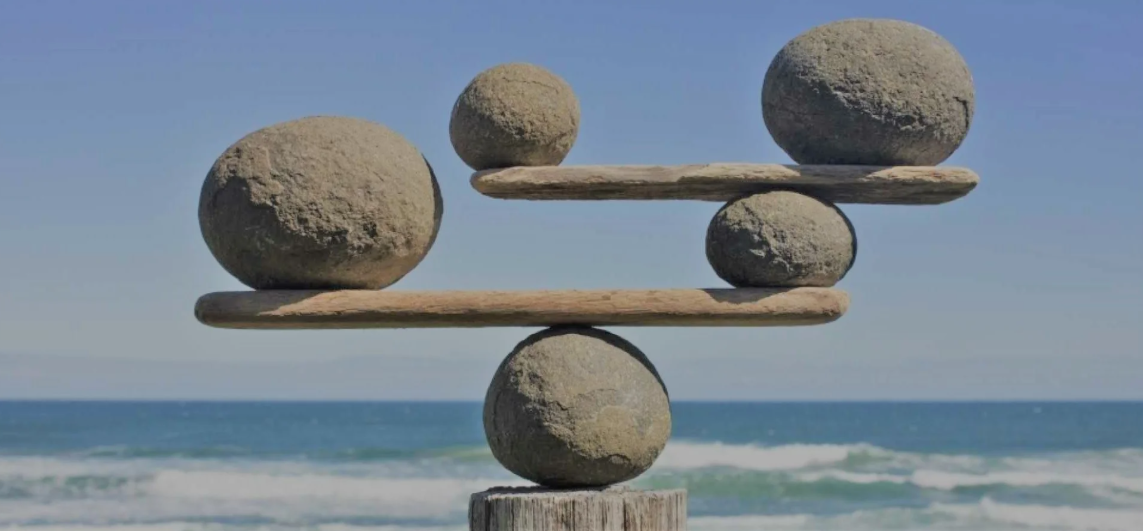 ÖZELLİKLE DERS ÇALIŞMA SÜRECİNDE TELEFON KULLANIMI YA DA BİLGİSAYAR KULLANIMI ÖĞRENCİLERİ SÜREÇTEN UZAKLAŞTIRAN EN ÖNEMLİ KONULARDIR. TELEFON KULLANIMI VE BİLGİSAYAR KULLANIMI KONUSUNDA YGS SÜRECİNDE YA DA YKS SÜRECİNDE NET TEDBİRLERİN ALINMASI GEREKMEKTEDİR.
PANDEMİ SÜRECİNDE VERİMLİ DERS ÇALIŞMA
5. MADDE
HAYATIMIZI DÜZENLEME-ÖZDİSİPLİN
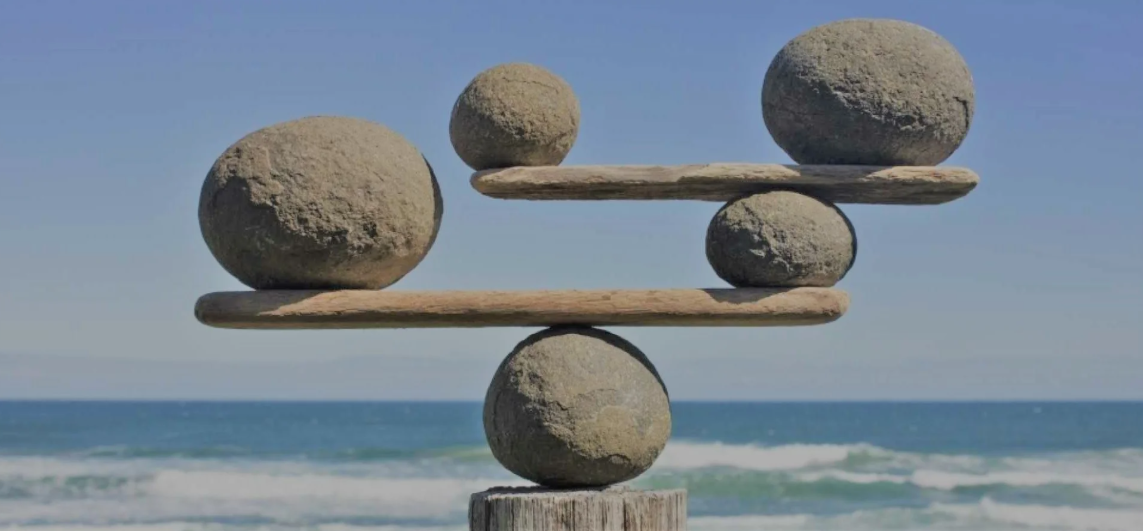 LGS YADA YKS HAZIRLIK SÜRECİ UZUN SOLUKLU ÇALIŞMAYI GEREKTİREN BİR SÜREÇTİR. TABİRİ CAİZSE KOSKOCAMAN BİR HAVUZU BARDAK BARDAK SU İLE YILLARCA DOLDURMAYA ÇALIŞIYOR ÖĞRENCİLER. ÖĞRENCİLERİN; YÜZLERCE KONUYLA İLGİLİ  BİNLERCE TEST ÇÖZEREK YILLARCA HAZIRLANMASI GEREKİYOR. İŞTE BU UZUN YOLCULUKTA YAŞANILAN KAYIPLAR BAZEN FARKEDİLİYOR BAZEN FARKEDİLMİYOR. BU YÜZDEN TEKNOLOJİK ALETLERİN ÖĞRENCİLERİ GERÇEK DÜNYA İLE DOLAYISIYLA HEDEFLERİ İLE BAĞLANTISINI KOPARMASI HER AN SÖZ KONUSU.
PANDEMİ SÜRECİNDE VERİMLİ DERS ÇALIŞMA
5. MADDE
HAYATIMIZI DÜZENLEME-ÖZDİSİPLİN
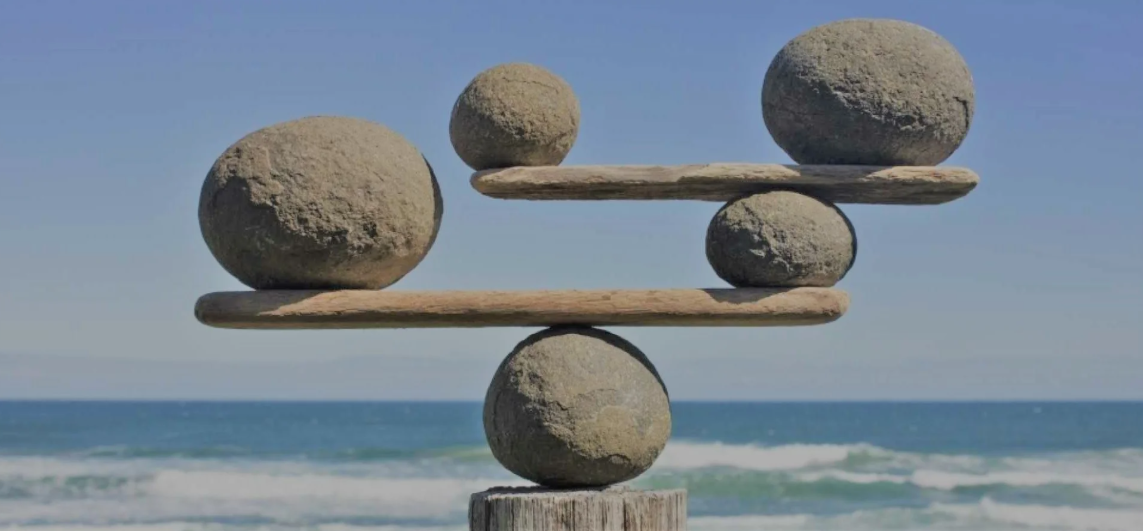 BU NEDENLE ÖĞRENCİLERİ HAYATLARINI DÜZENLEME DE (SPOR DÜZENİ, YEMEK YEME DÜZENİ, UYKU DÜZENİ, TEKNOLOJİK ALETLERİ KULLANMA DÜZENİ) NE ÖLÇÜDE BAŞARILI OLABİLDİĞİNİN SÜREKLİ DEĞERLENDİRİLMESİ GEREKİYOR.
 
	BU DEĞERLENDİRMENİN EN AZ HAFTA DA BİR DEFA YAPILMASI BİREYİN ÖZDİSİPLİN GELİŞTİRMESİNDE EN ÖNEMLİ FAKTÖR.
PANDEMİ SÜRECİNDE VERİMLİ DERS ÇALIŞMA
5. MADDE
HAYATIMIZI DÜZENLEME-ÖZDİSİPLİN
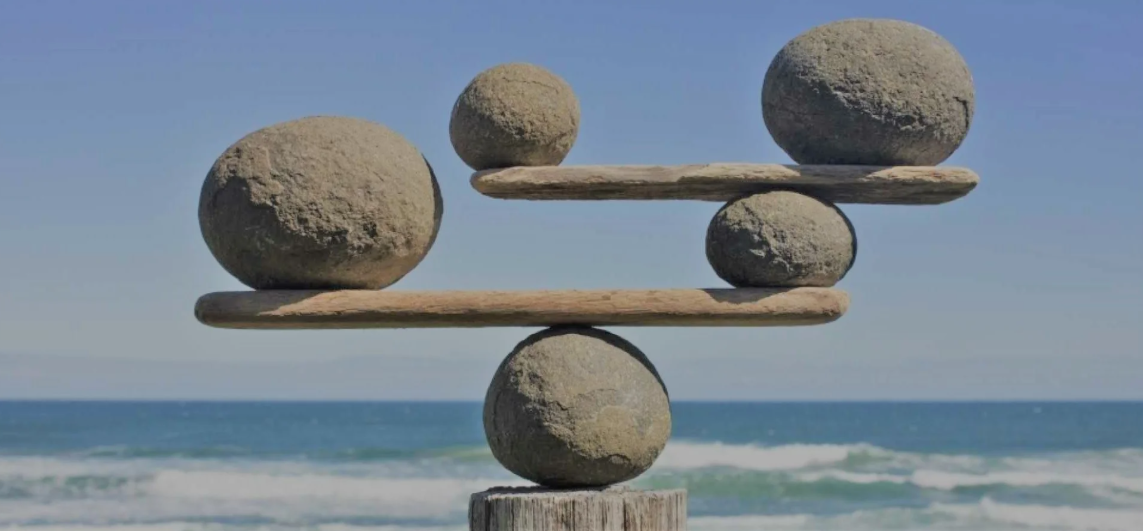 ÖZDİSİPLİNİN AKTİVE OLMASI DA NE YAZIK Kİ TEK BAŞINADA ÇOĞUNLUKLA OLMUYOR. İŞTE BU YÜZDEN ÖĞRENCİLERİN DIŞARIDAN ÖZDİSİPLİNLERİNİ AKTİVE EDECEK BİR DENETLEME SİSTEMİNE MARUZ BIRAKMALARI GEREKİYOR.
PANDEMİ SÜRECİNDE VERİMLİ DERS ÇALIŞMA
5. MADDE
HAYATIMIZI DÜZENLEME-ÖZDİSİPLİN
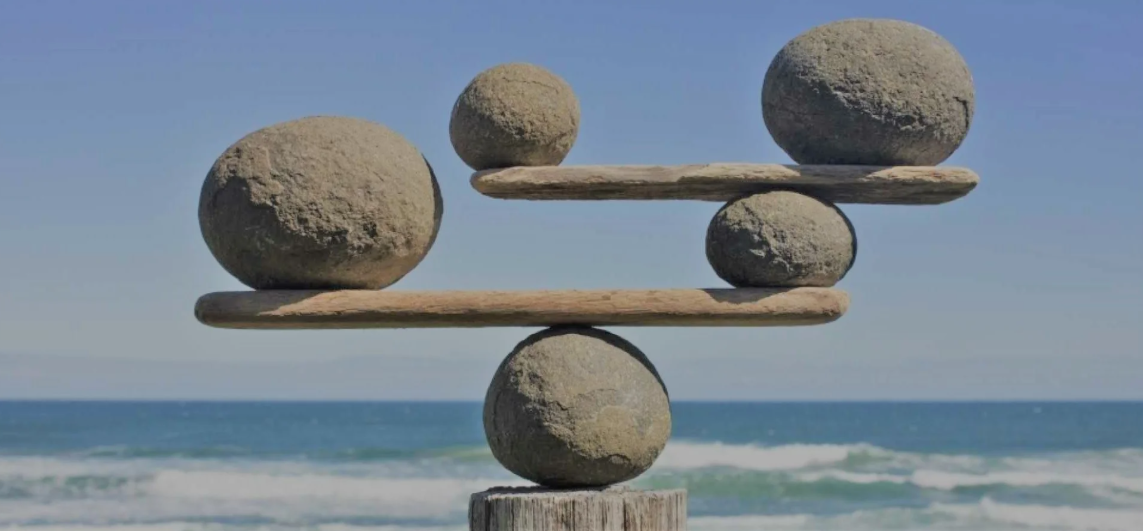 BU DENETLEME SİSTEMİ EN BAŞTA EBEVEYNLERİ YARDIMIYLA OLMALIDIR. ÖZDİSİPLİN GELİŞTİRMEK İSTEYEN ÖĞRENCİ, DERS ÇALIŞMA SÜRECİNDE EBEVEYNLERİNDEN KAÇMAMALI AKSİNE ONLARI SÜRECE DAHİL ETMELİ VE BUNU GÖNÜLLÜ OLARAK İSTEMELİDİR. İSTERLERSE BU DENETLEME SÜRECİNE SEVDİĞİ BİR ÖĞRETMENİNİ YA DA SEVDİĞİ BİR ARKADAŞINI DA DAHİL EDEBİLİR.
PANDEMİ SÜRECİNDE VERİMLİ DERS ÇALIŞMA
4. MADDE
HAYATIMIZI DÜZENLEME-ÖZDİSİPLİN
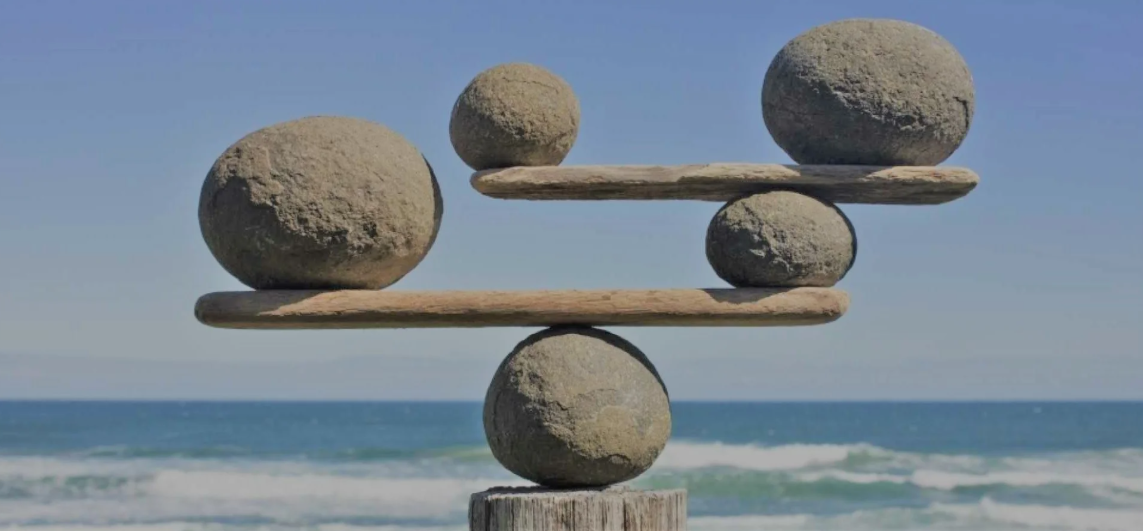 BU DENETLEME SİSTEMİ;  BİREYİN DERS ÇALIŞMA SÜRECİNDE HAYATINDAKİ DÜZENSİZLİKLERİ ONA HATIRLATMALI  VE GEREKİRSEÖĞRENCİ  DENETLEME SİSTEMİNİN ALACAĞI KARARLARLA DAHA DA SINIRLAYICI TEDBİRLERE KENDİSİNİ MARUZ BIRAKMALIDIR.
PANDEMİ SÜRECİNDE VERİMLİ DERS ÇALIŞMA
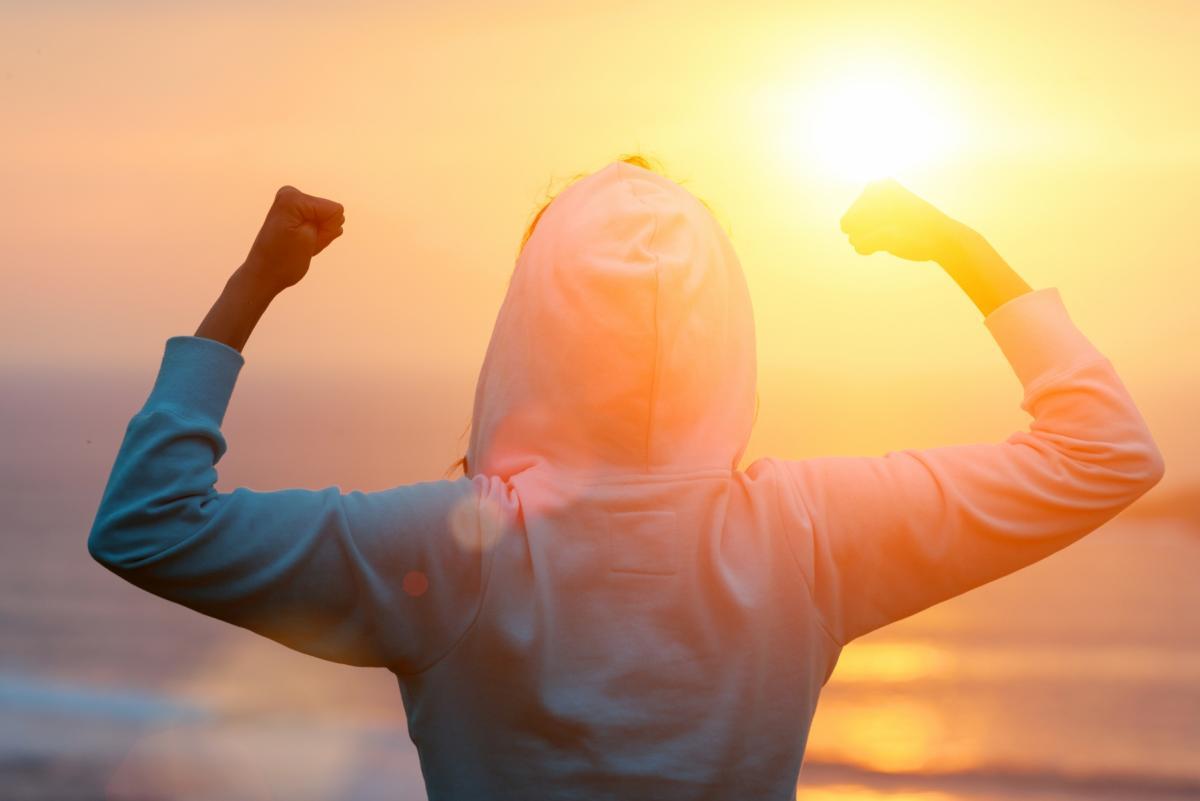 NİYET ET
		GAYRET ET
		CESARET ET
         ESARETE MAHKUM OLMA!!!